CHÀO CẢ LỚP!CHÀO MỪNG CÁC EM ĐẾN BUỔI HỌC NÀY
KHỞI ĐỘNG
105 622
5
528 110
x
Tại bể bơi bơi có chiều dài 25m, một vận động viên đã bới được 53 vòng dọc theo chiều dài của bể bơi. Hỏi vận động viên đó đã bới được quãng đường dài bao nhiêu mét?
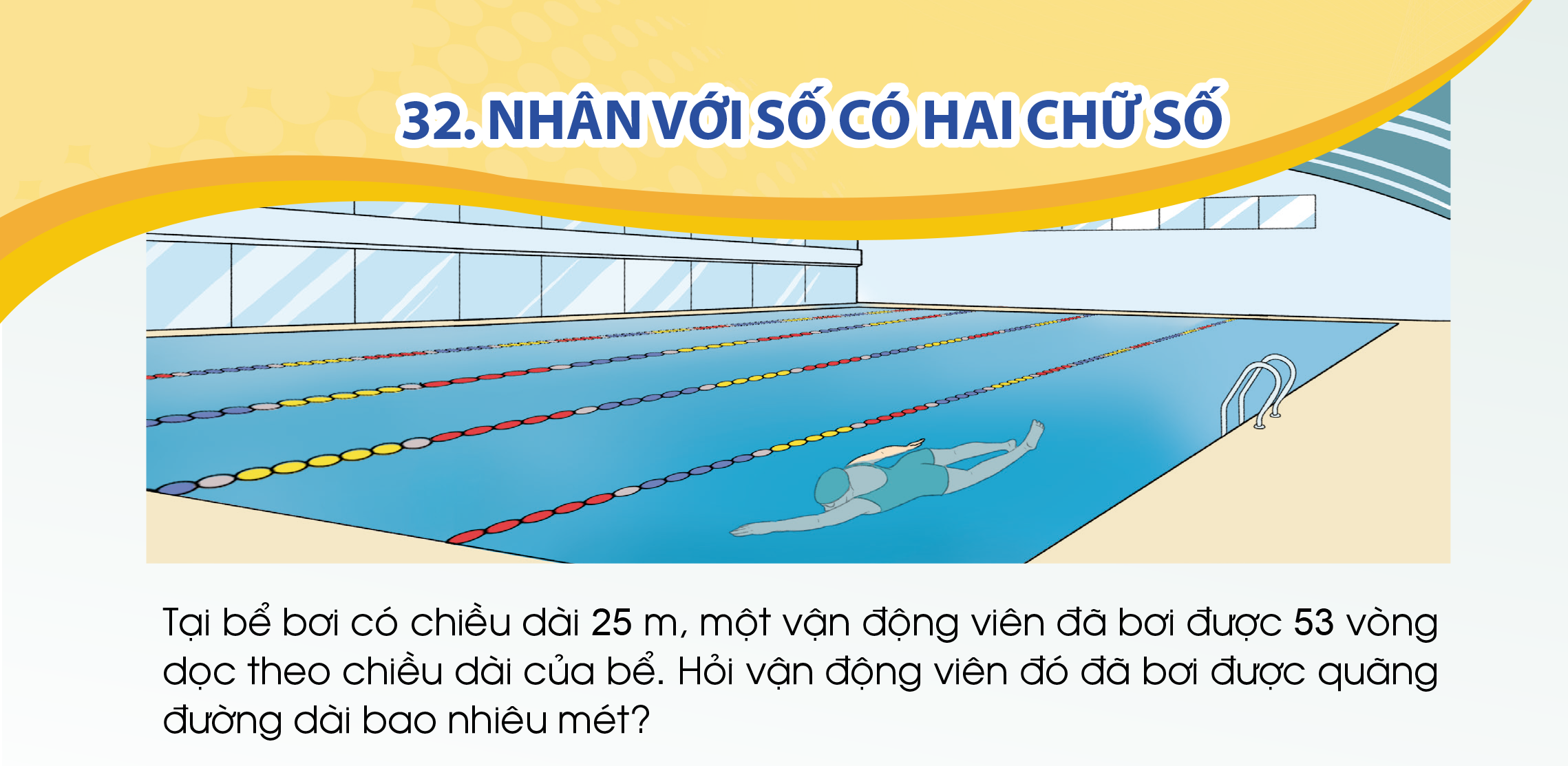 BÀI 32
NHÂN VỚI SỐ CÓ HAI CHỮ SỐ
Tính 25 x 53 = ?
Thảo luận nhóm
25
53
Nhân theo thứ tự từ phải sang trái:
3 nhân 5 bằng 15, viết 5, nhớ 1;
    3 nhân 2 bằng 6, thêm 1 bằng 7, viết 7.
5 nhân 5 bằng 25, viết 5 ( dưới 7 ), nhớ 2;
    5 nhân 2 bằng 10, thêm 2 bằng 12, viết 12.
Hạ 5;
    7 cộng 5 bằng 12, viết 2, nhớ 1;
    2 thêm 1 bằng 3, viết 3;
    Hạ 1.
x
7
5
5
1
2
2
5
1
3
Vậy 25 x 53 = 1 325
Tính 25 x 53 = ?
Thảo luận nhóm
25
53
75
x
Trong cách tính trên: 
75 gọi là tích riêng thứ nhất.
125 gọi là tích riêng thứ hai, được viết lùi sang bên trái một cột vì nó là 125 chục, nêu viết đầy đủ thì phải là 1 250 ( tích của 50 và 25 )
125
2
5
1
3
Vậy 25 x 53 = 1 325
Ví dụ
03
01
02
45 x 26 = ?
72 x 31 = ?
58 x 19 = ?
45
26
270

1170
58
19
522

1102
72
31
72

2232
x
x
x
90
58
216
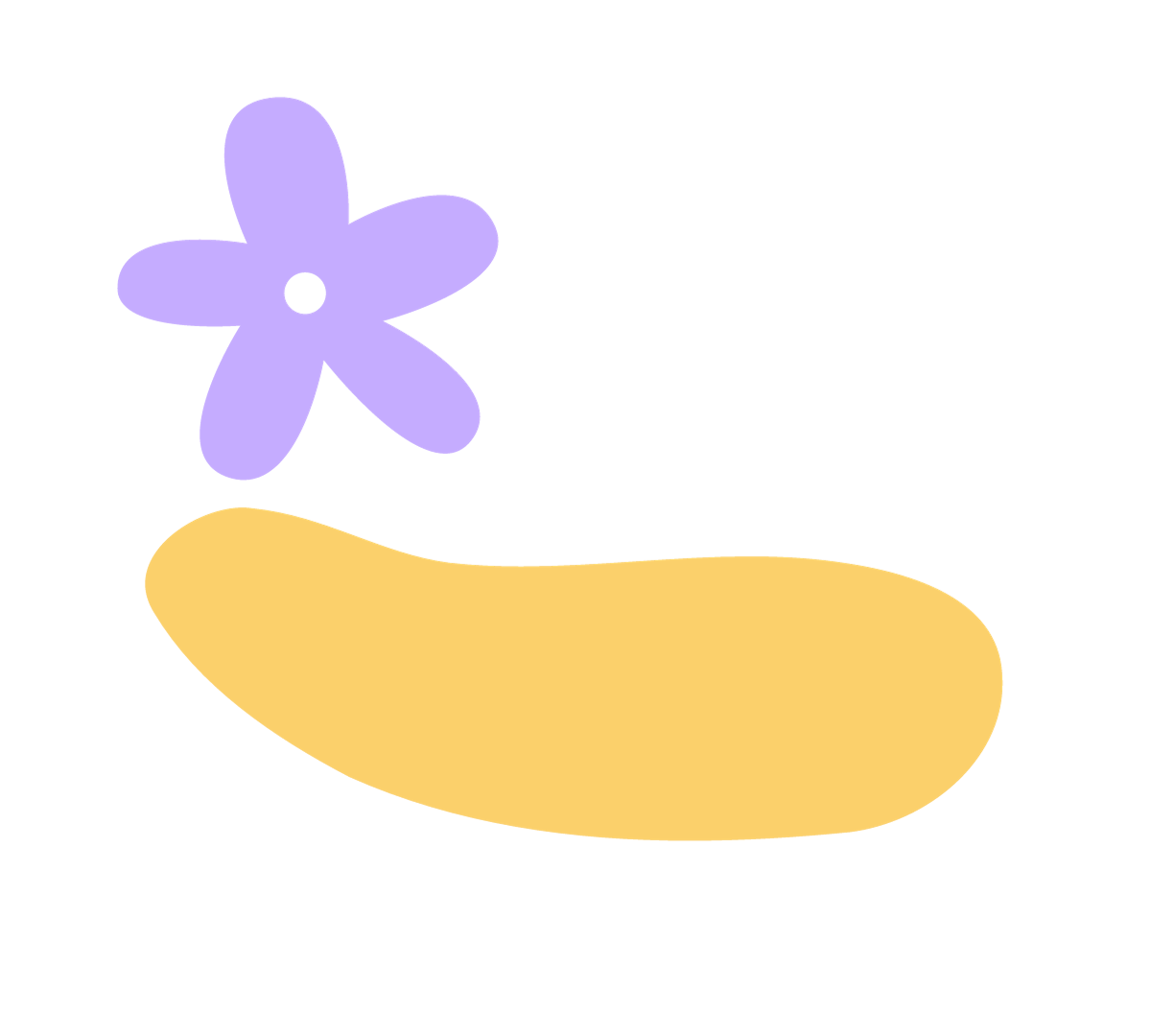 THỰC HÀNH LUYỆN TẬP
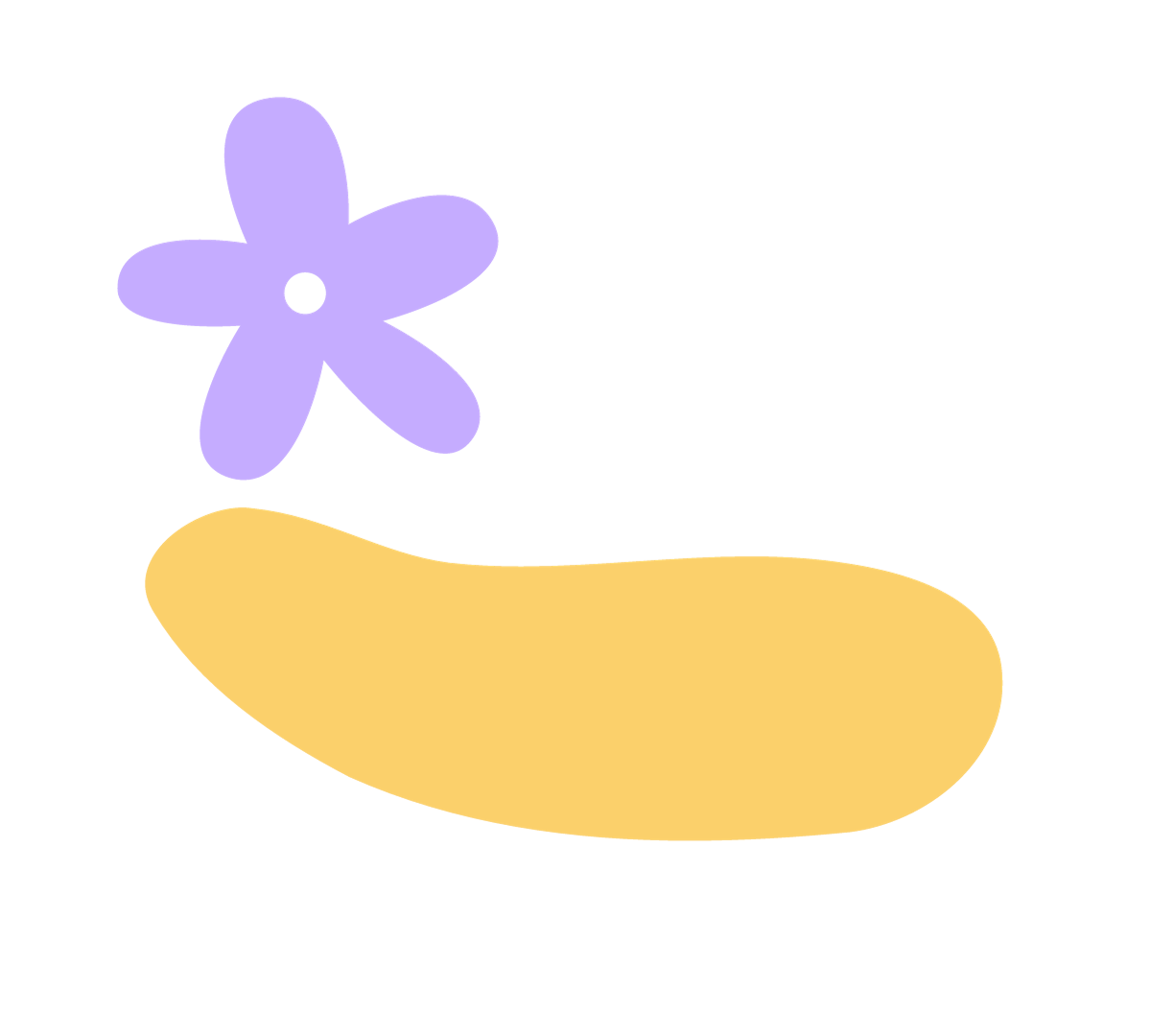 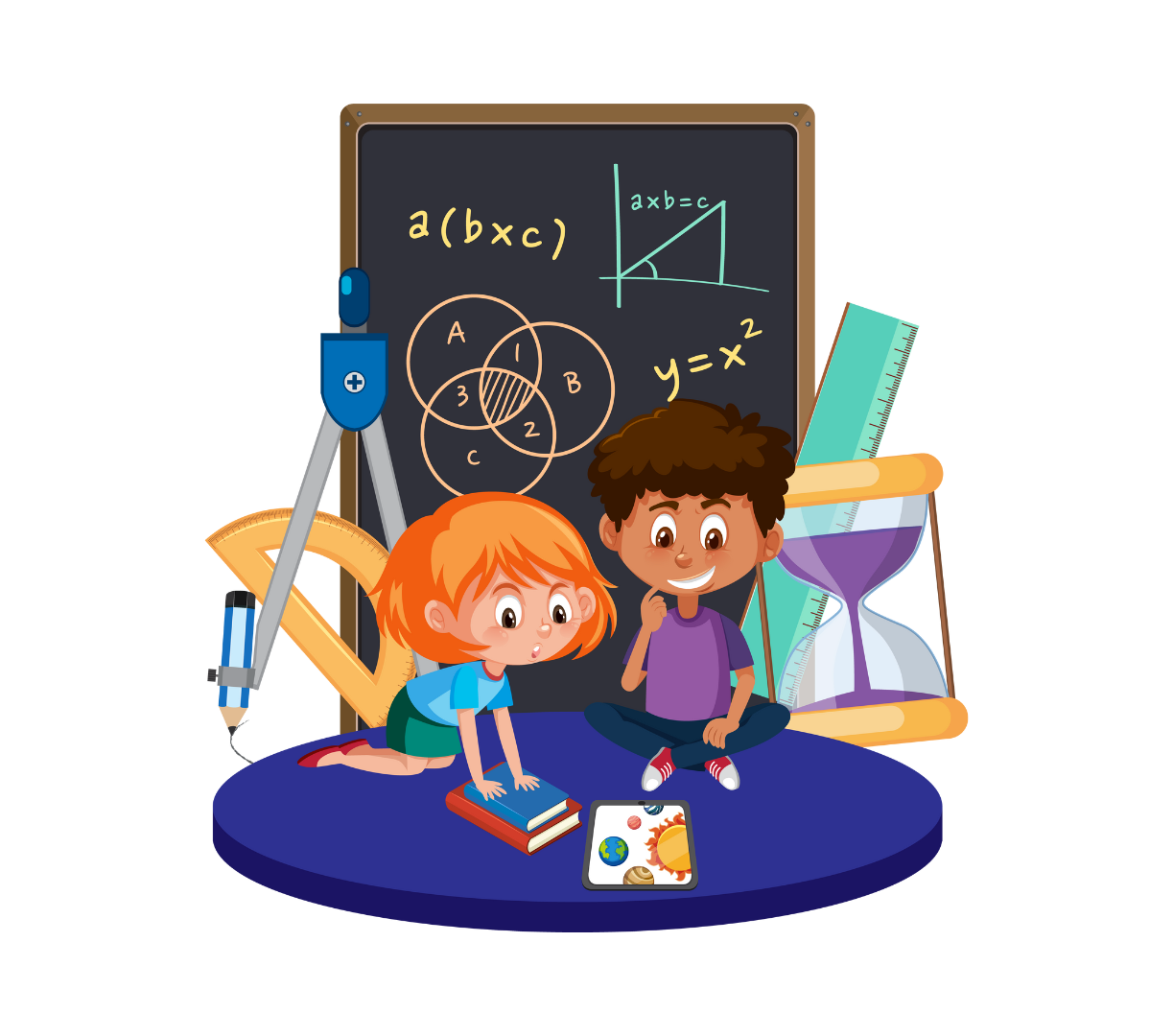 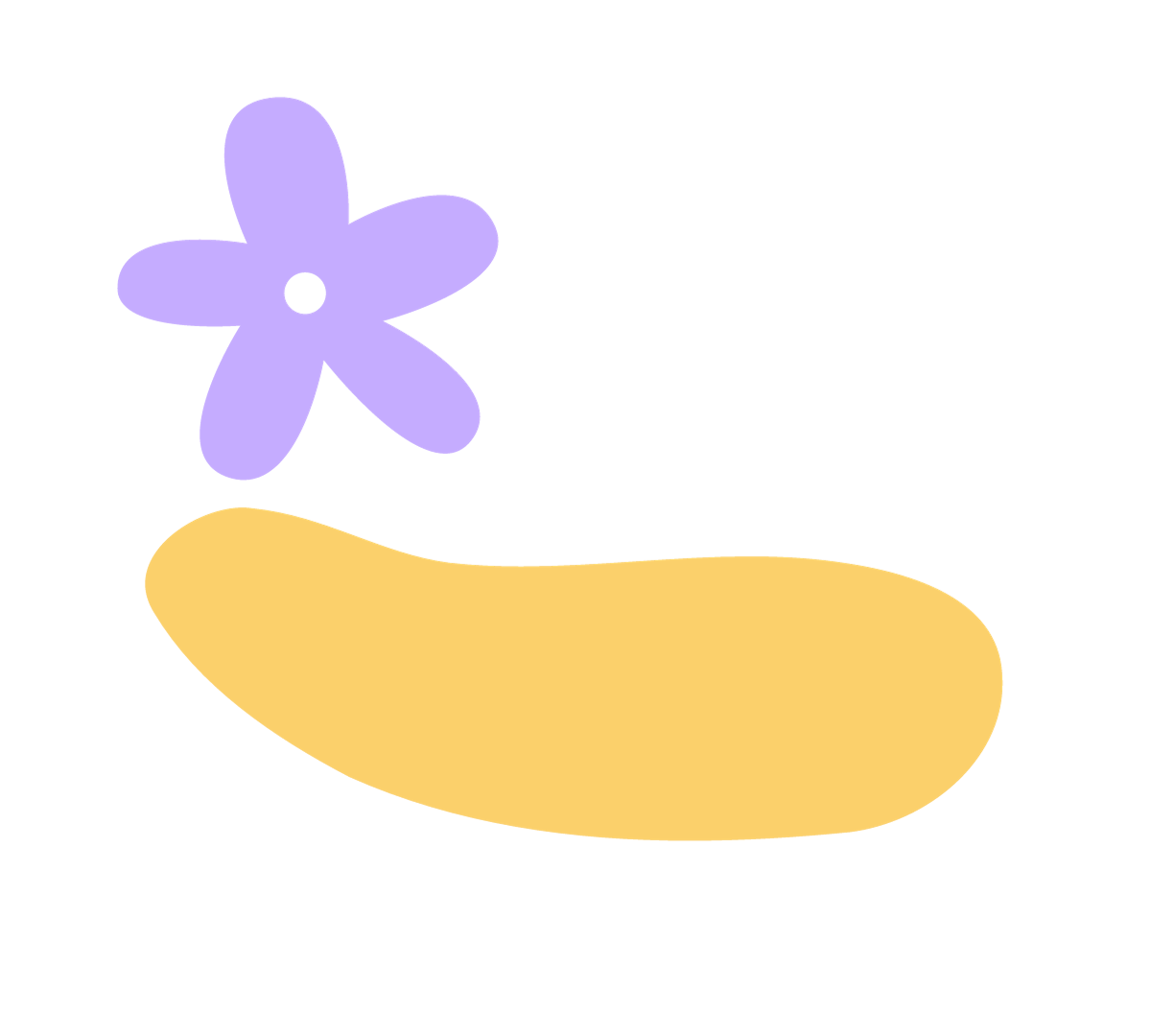 Bài tập 1 SGK – tr78
Tính
36
12
72

432
24
49
216

1176
48
61
48

2928
75
43
225

3225
x
x
x
x
36
96
288
300
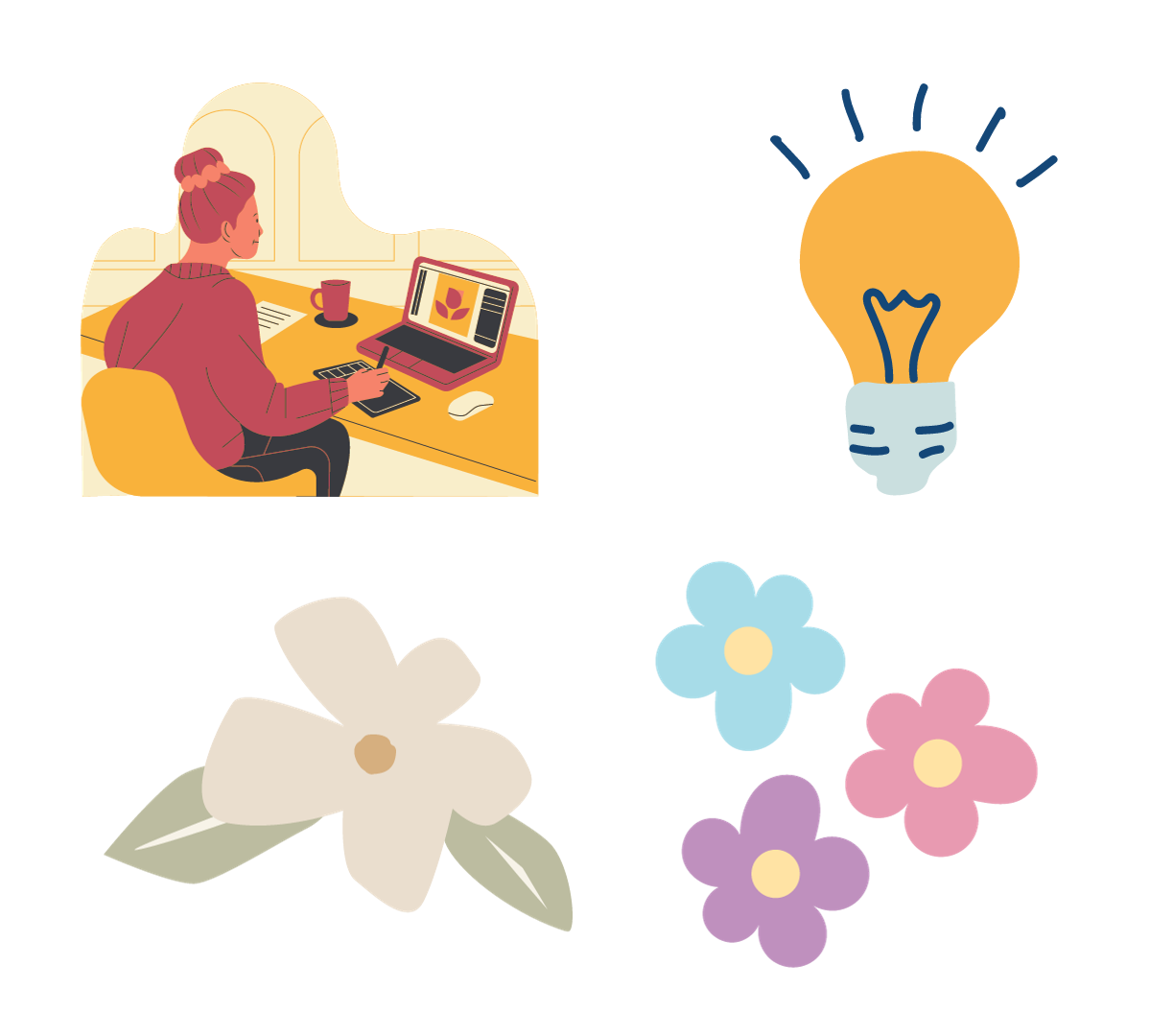 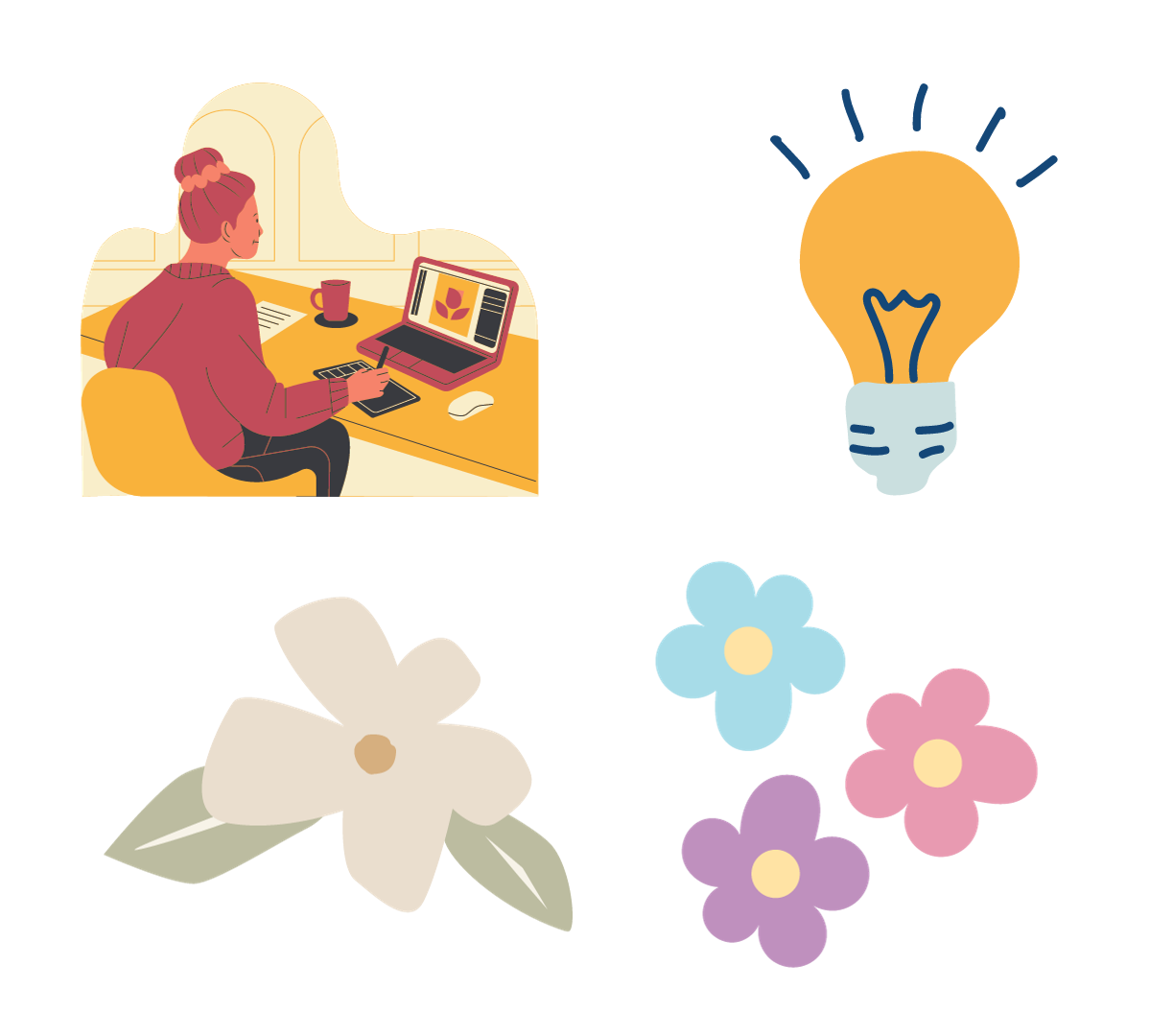 Bài tập 2 SGK – tr79
Đặt tính rồi tính
369 x 12
218 x 34
412 x 21
785 x 23
369
12
738

4428
218
34
872

7412
412
21
412

8652
785
23
2355

18055
x
x
x
x
369
654
824
1570
Hoạt động cặp đôi
Bài tập 3 SGK – tr79
Vườn dâu tây nhà chị Na có 31 luống, mỗi luống có 26 cây. Hỏi vườn dâu tây nhà chị Na có tất cả bao nhiêu cây dâu tây?
Bài giải
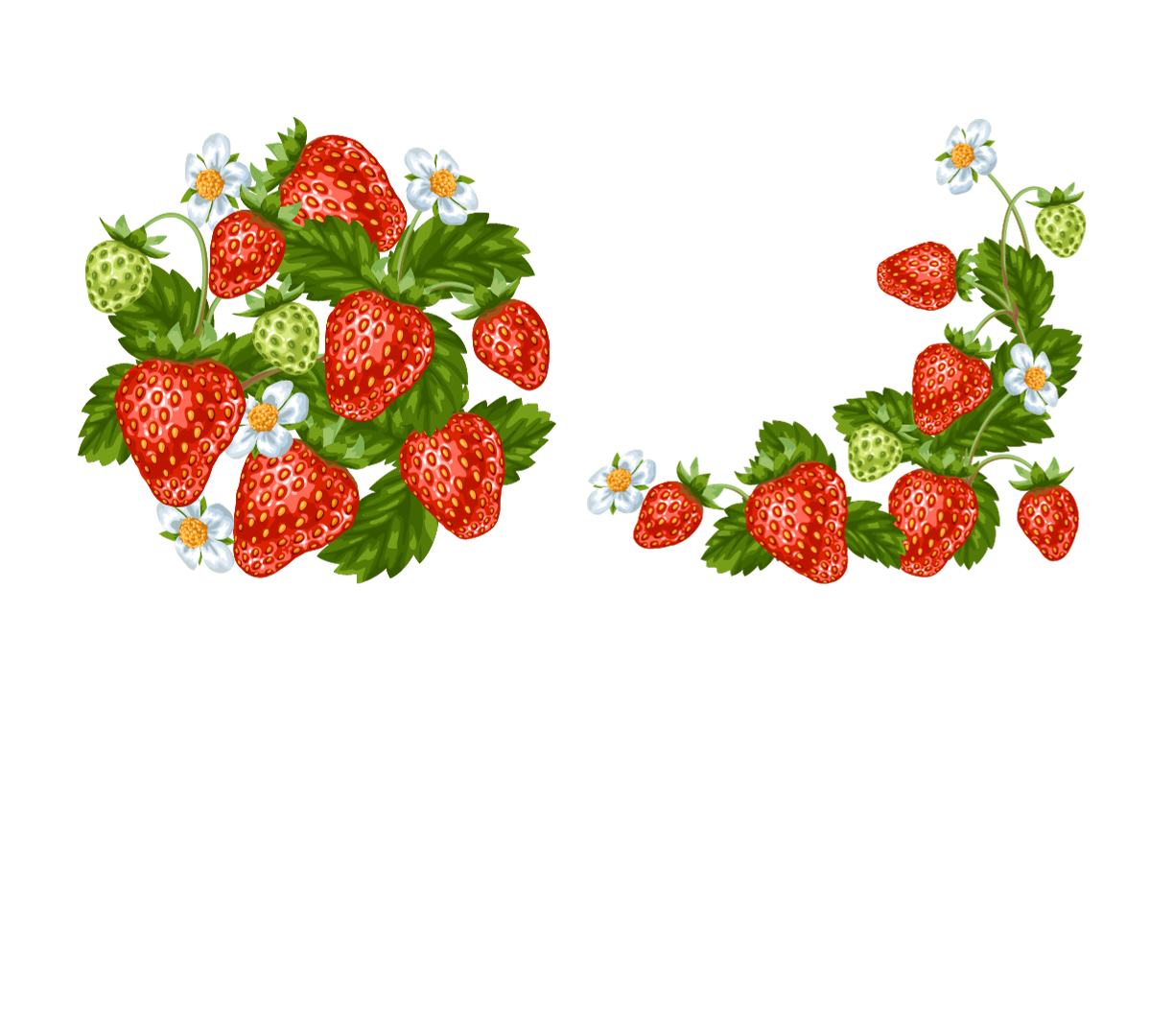 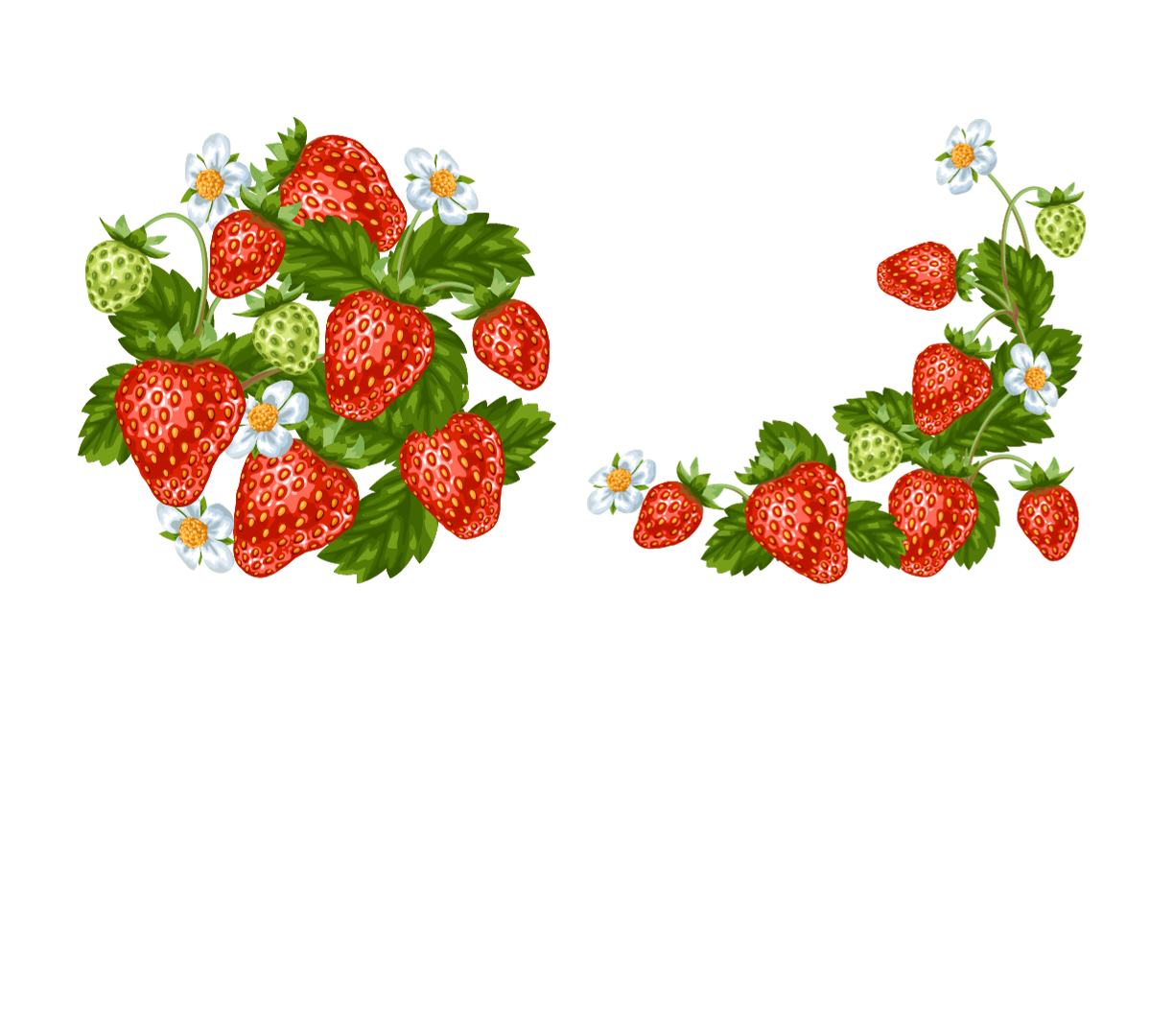 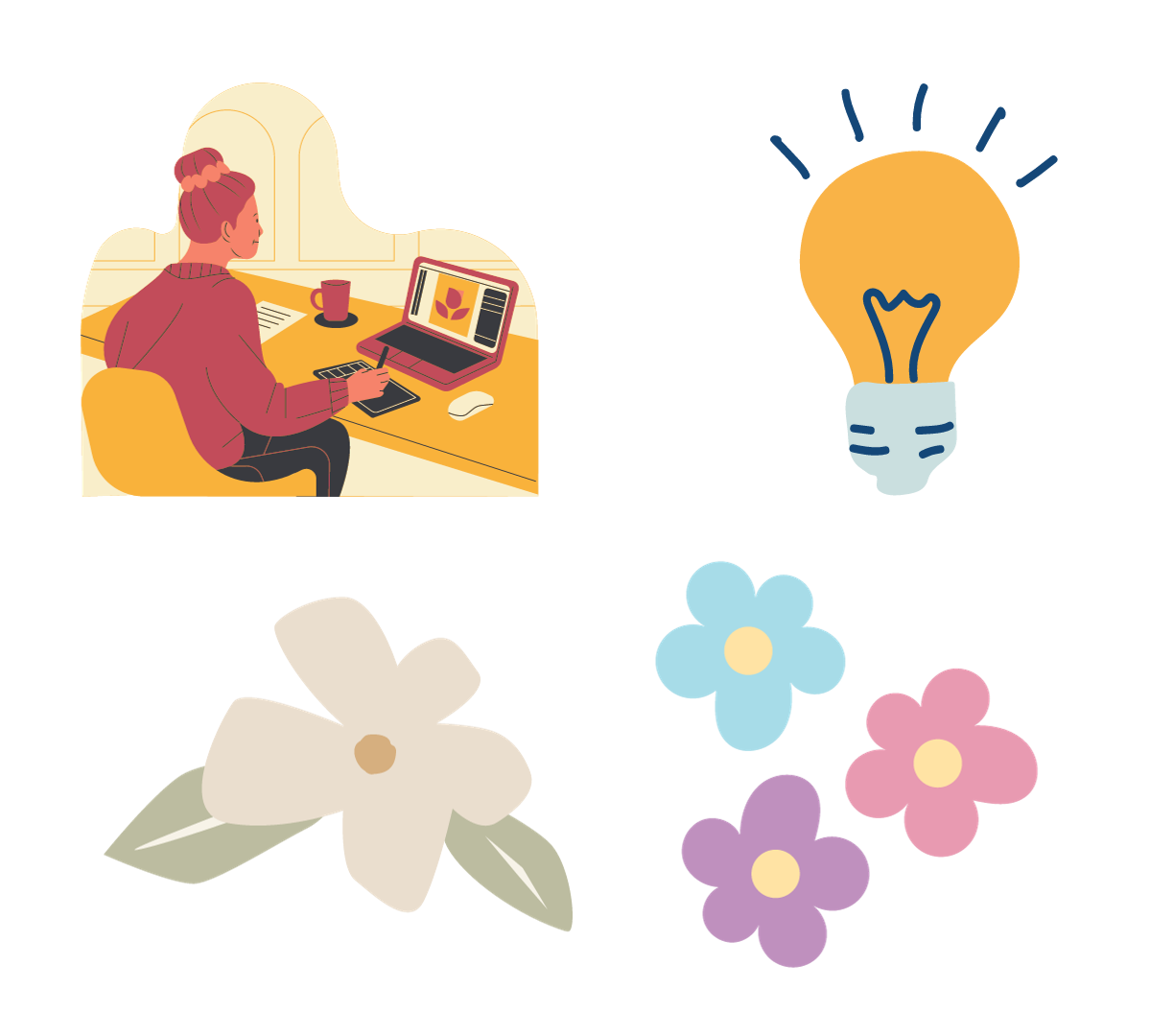 Bài tập 4 SGK – tr79
Tim một người khỏe mạnh bình thường mỗi phút đập khoảng 75 lần. Tính số lần đập của tim người đó trong 24 giờ.
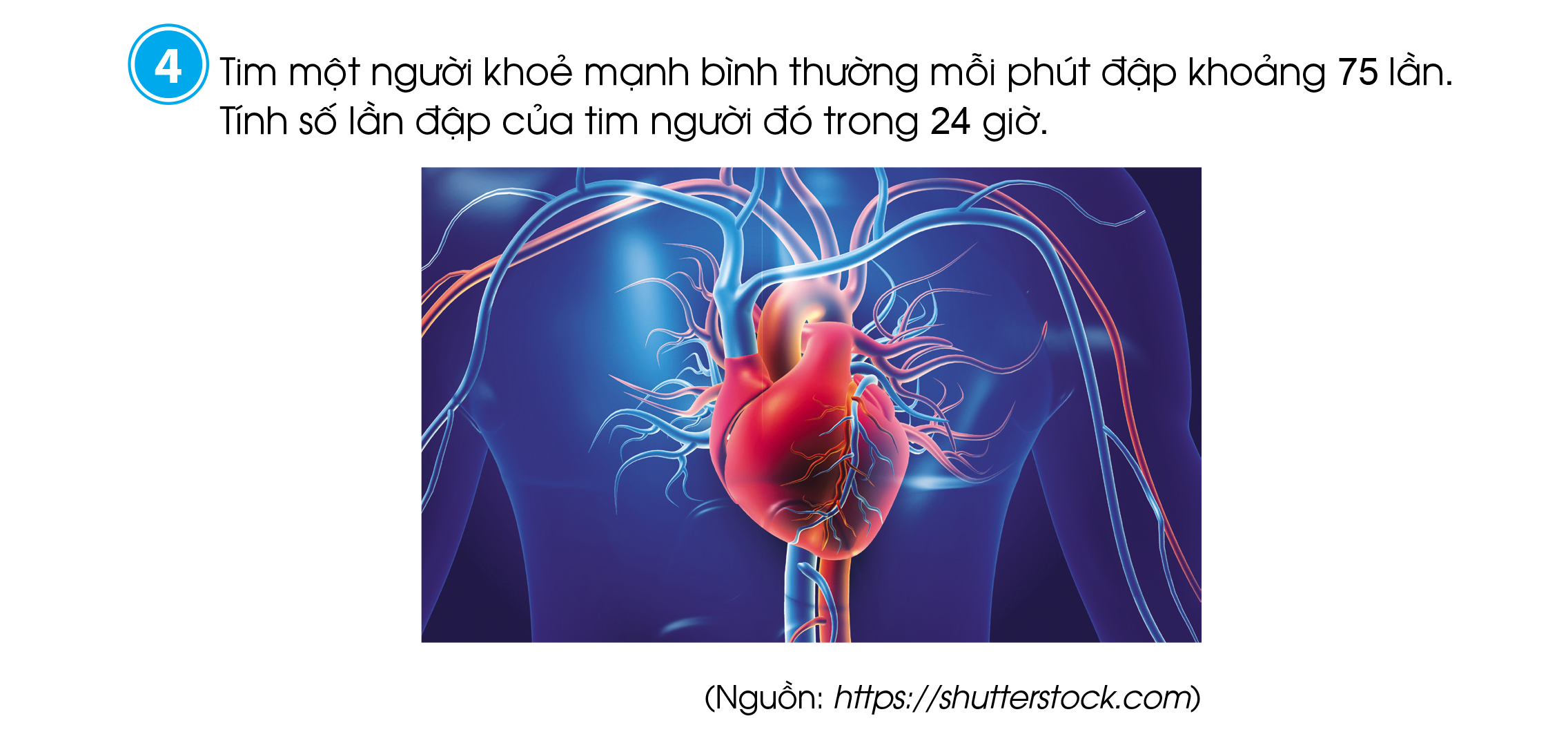 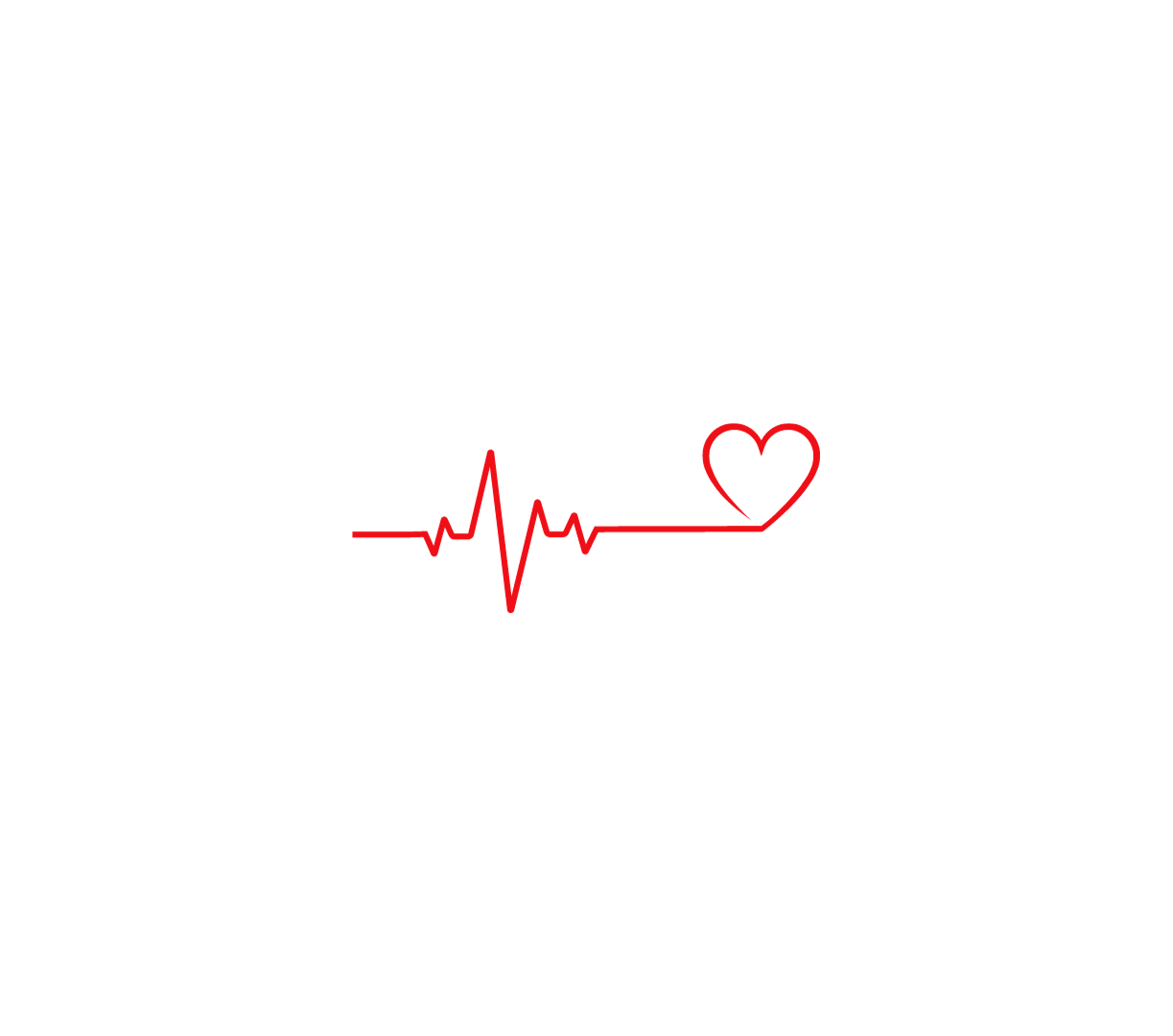 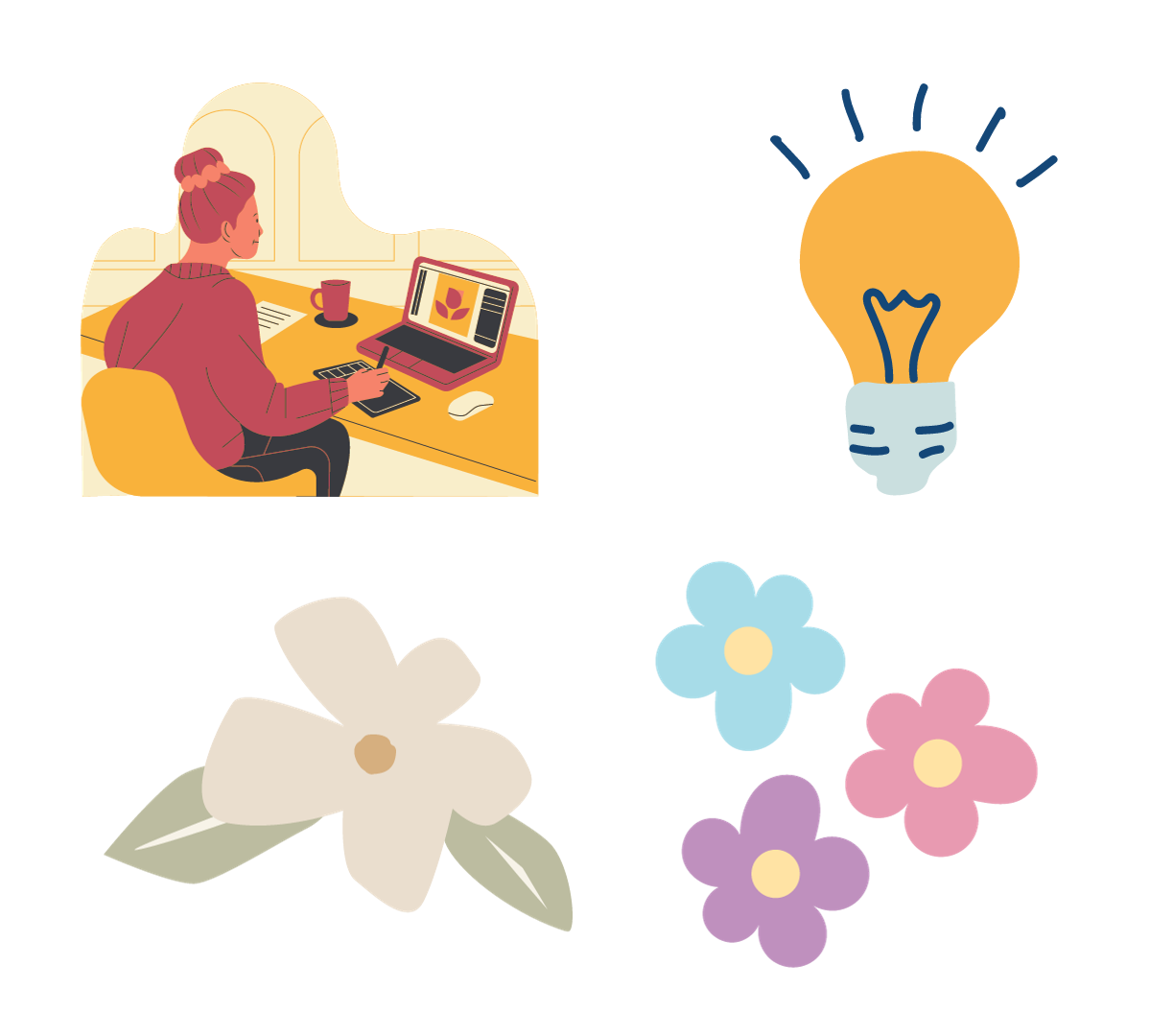 Bài tập 4 SGK – tr79
Bài giải
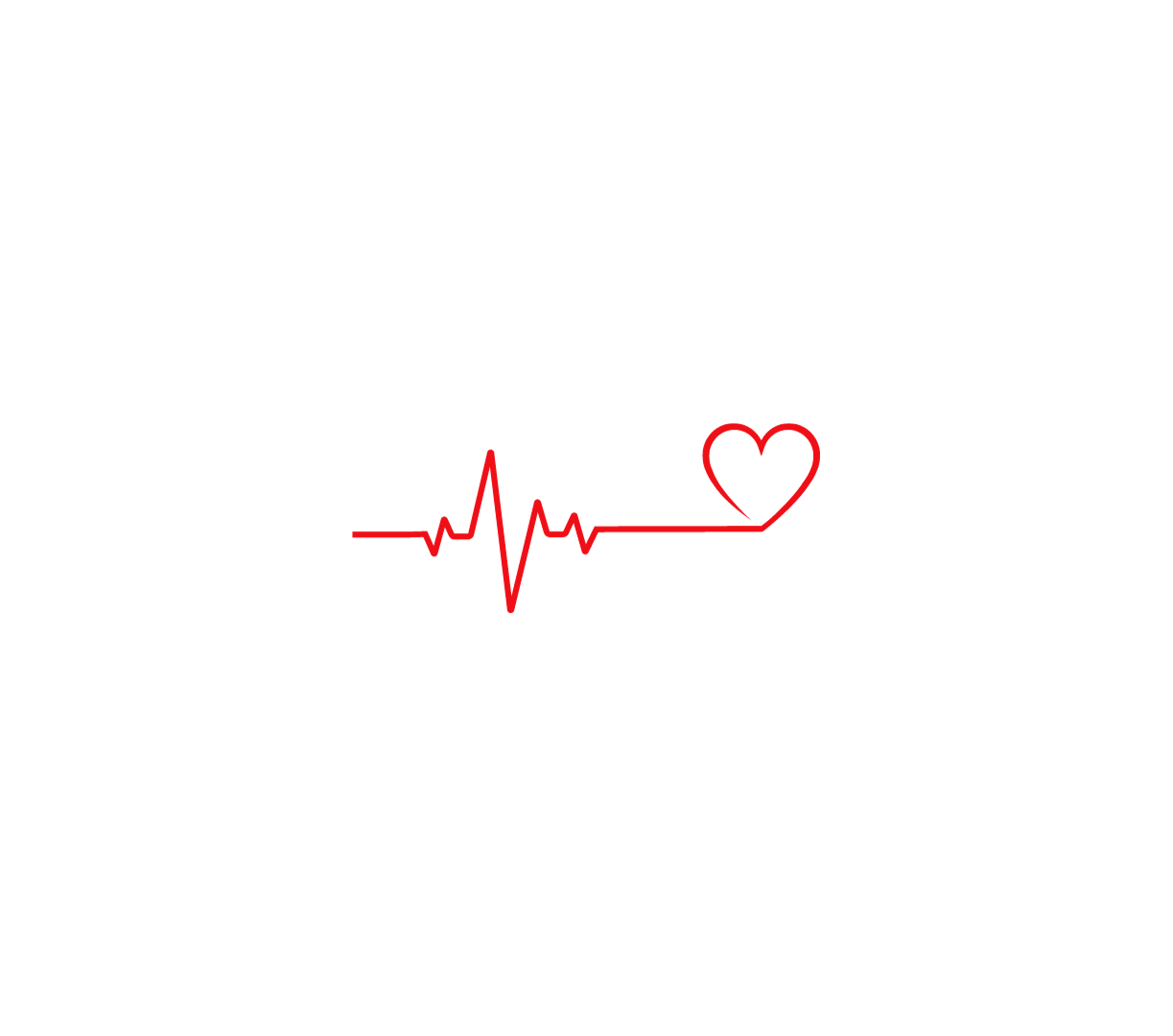 VẬN DỤNG
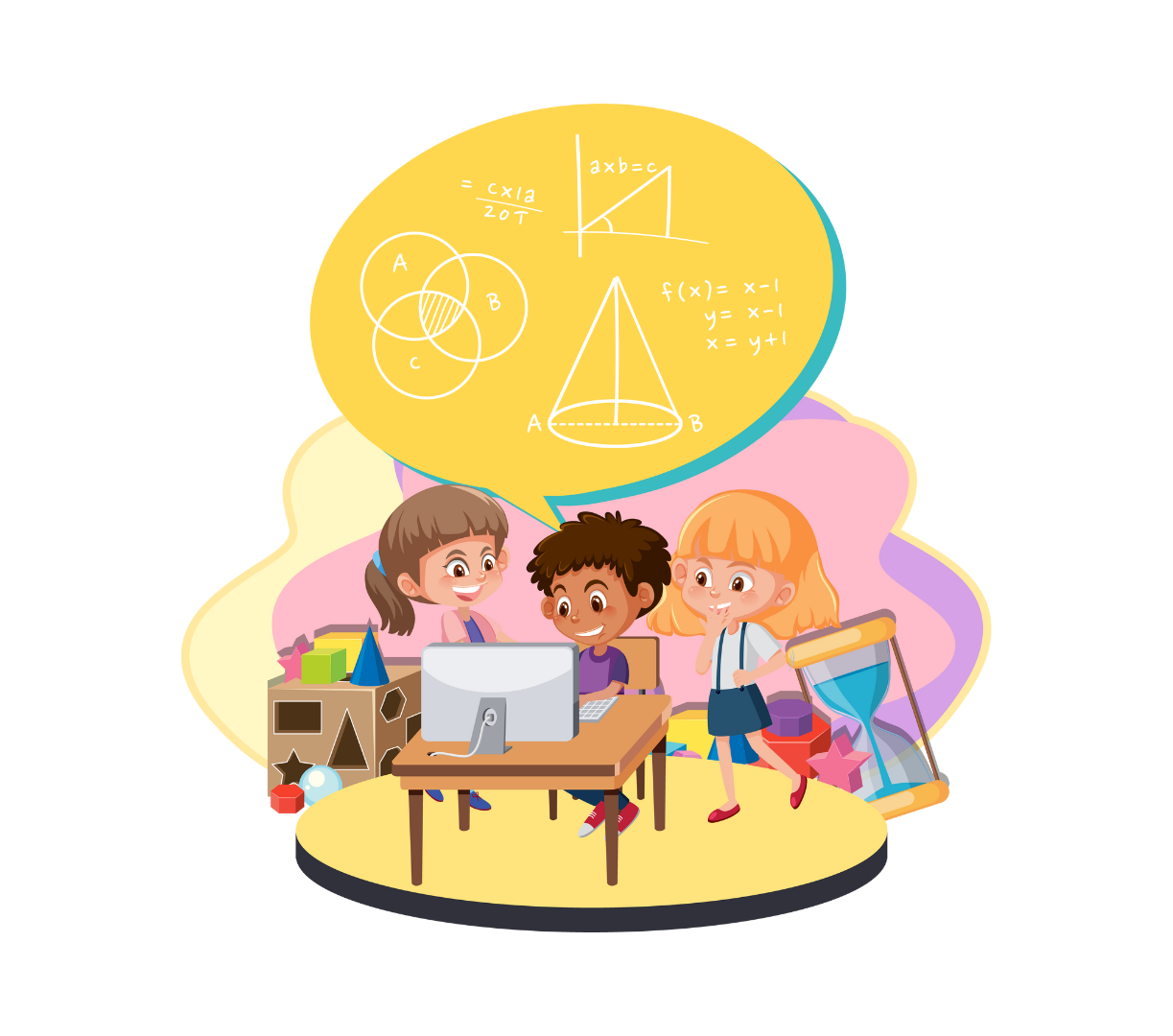 TRẢI NGHIỆM
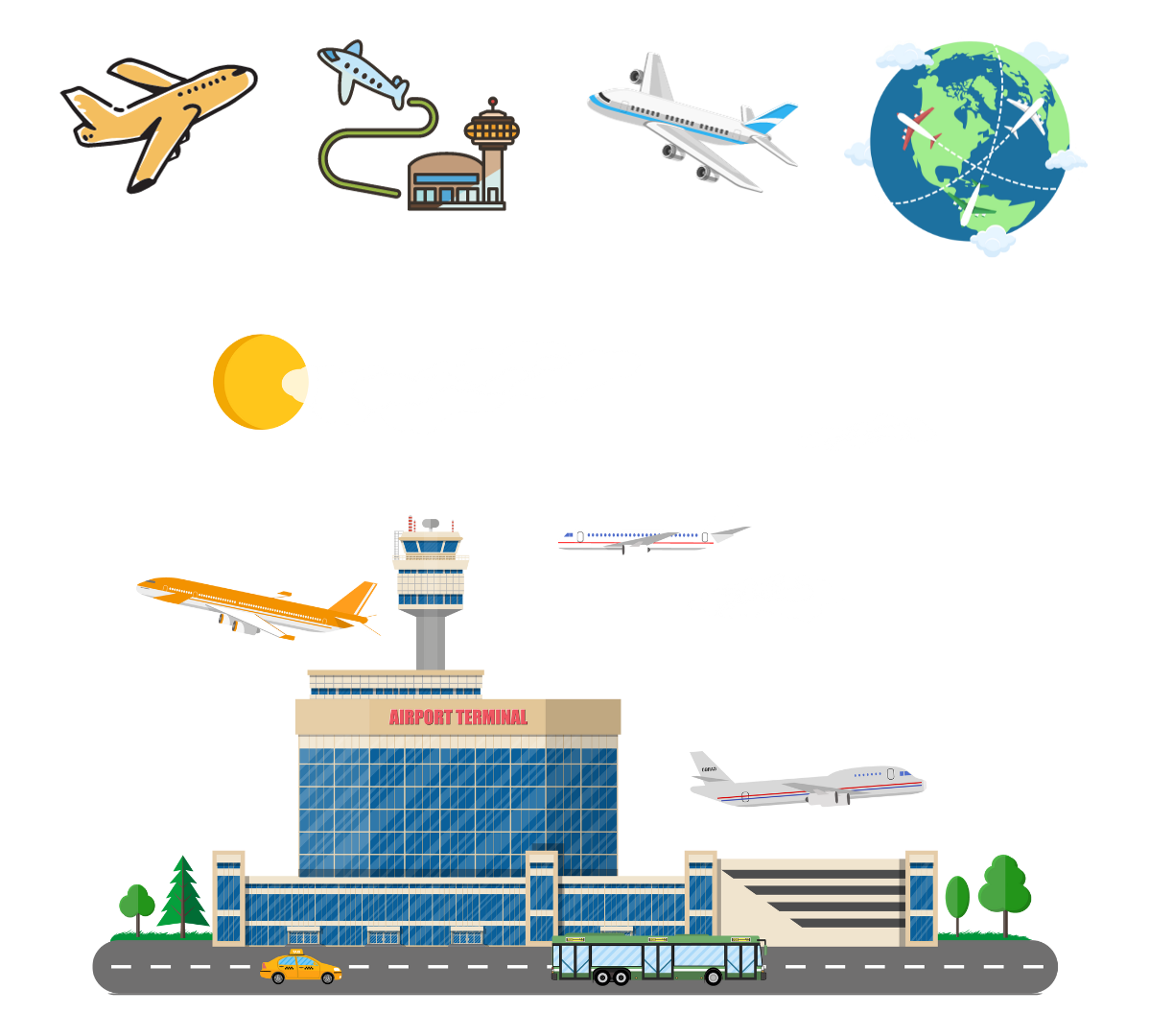 Bài tập 5 SGK – tr79
Hoạt động cặp đôi
Một sân bay quốc tế trung bình mỗi giờ thực hiện 44 chuyến bay đến và đi. Hỏi mỗi ngày sân bay đó thực hiện bao nhiêu chuyến bay đến và đi?
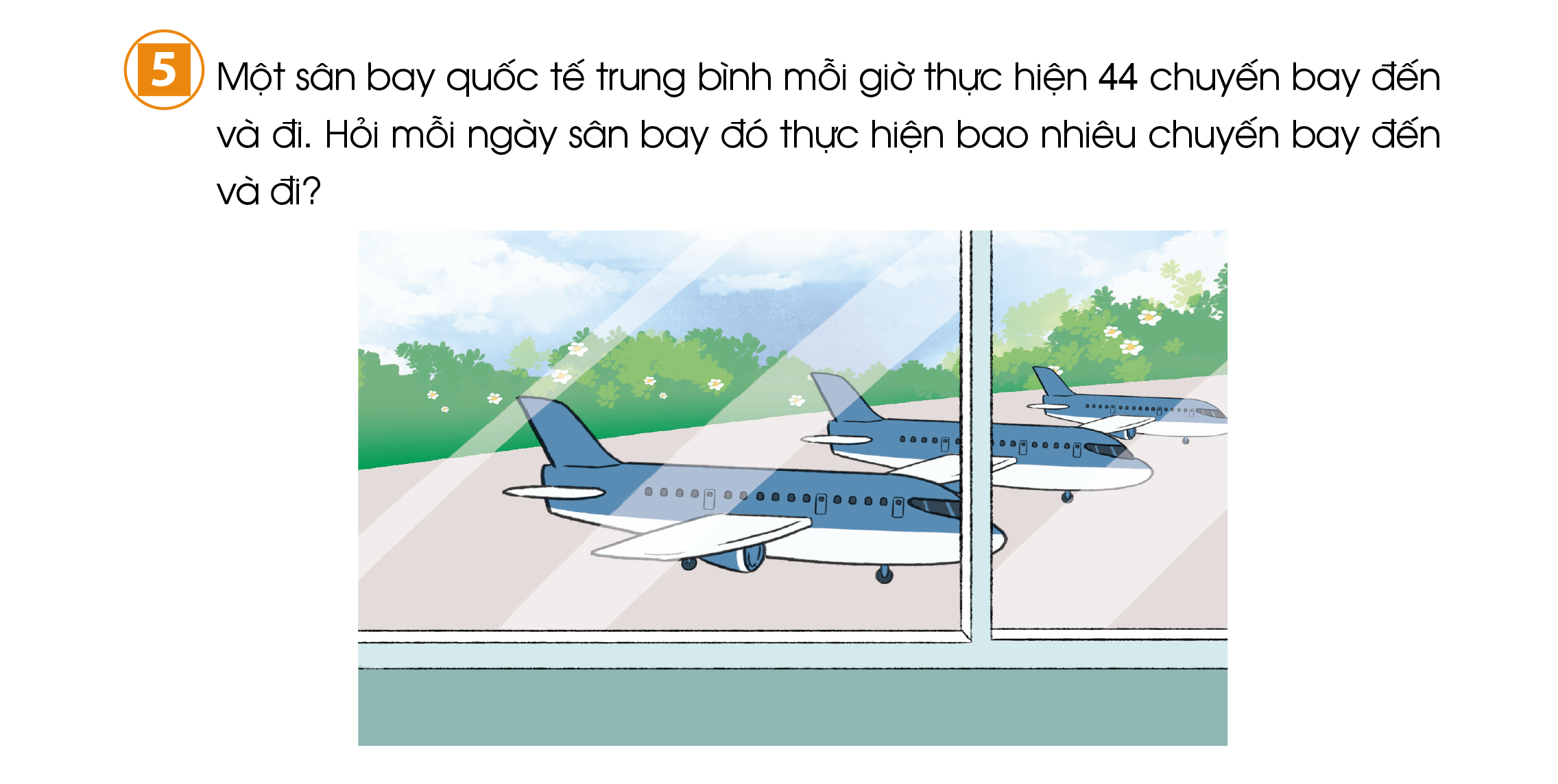 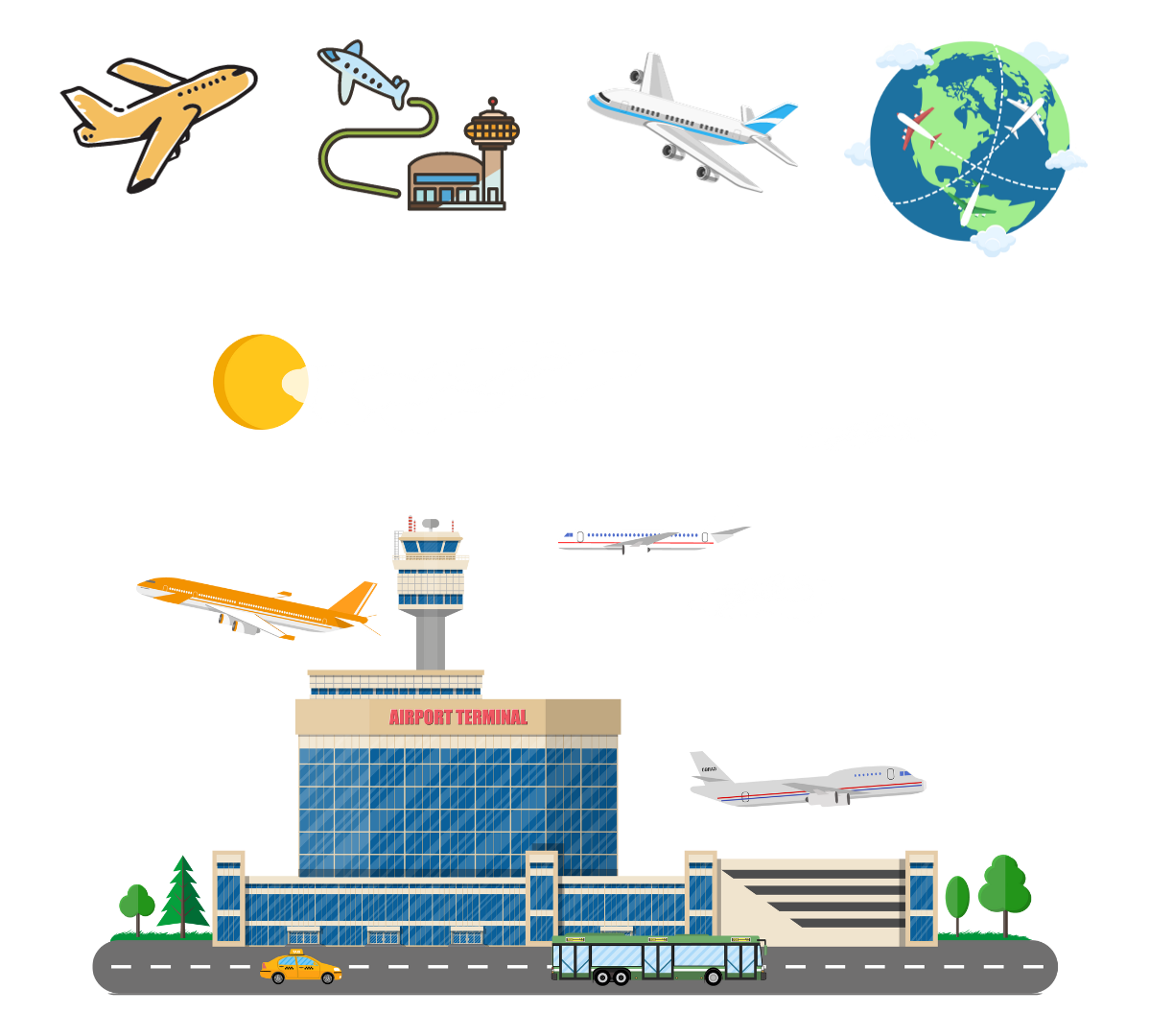 Bài tập 5 SGK – tr79
Bài giải
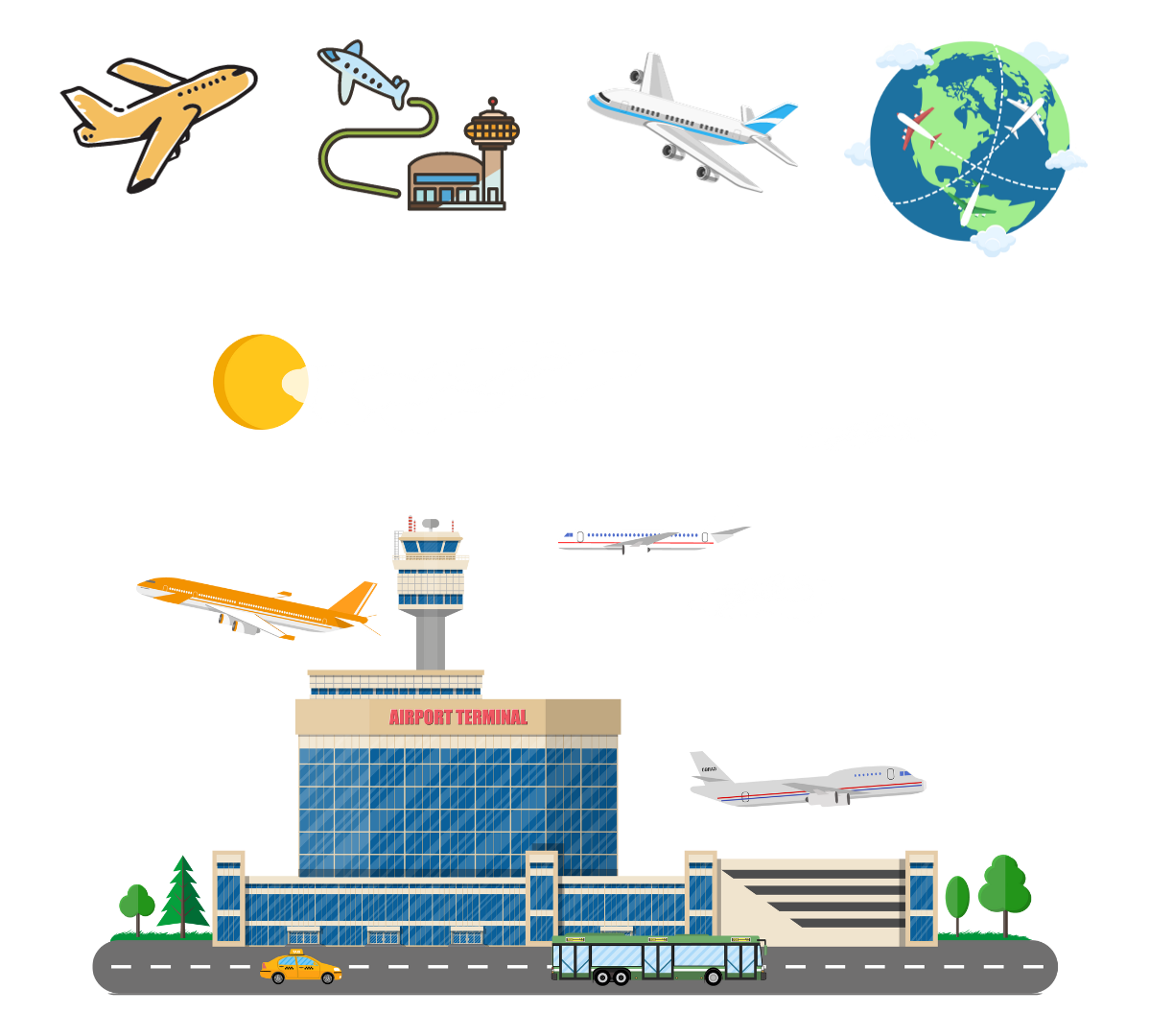 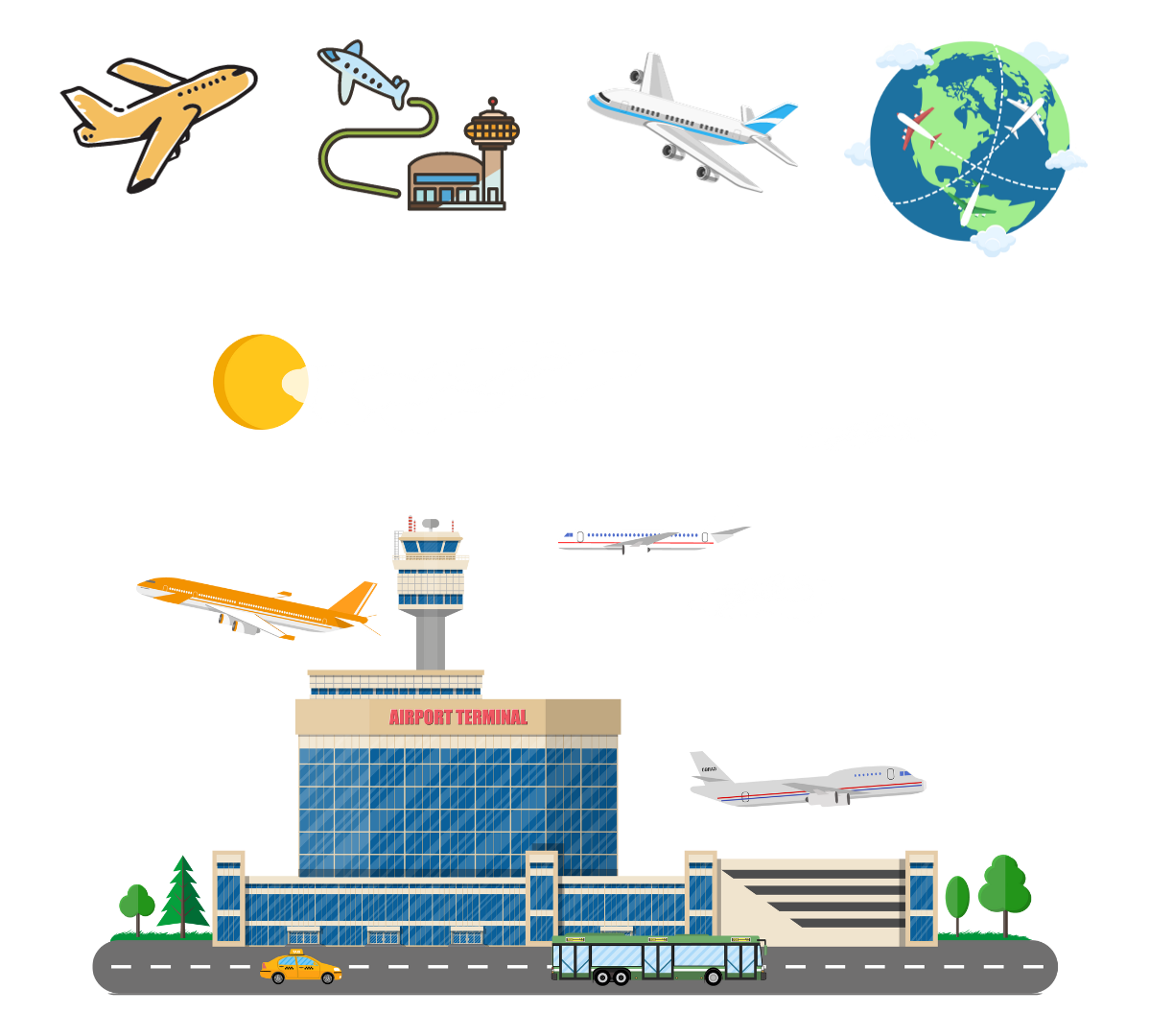 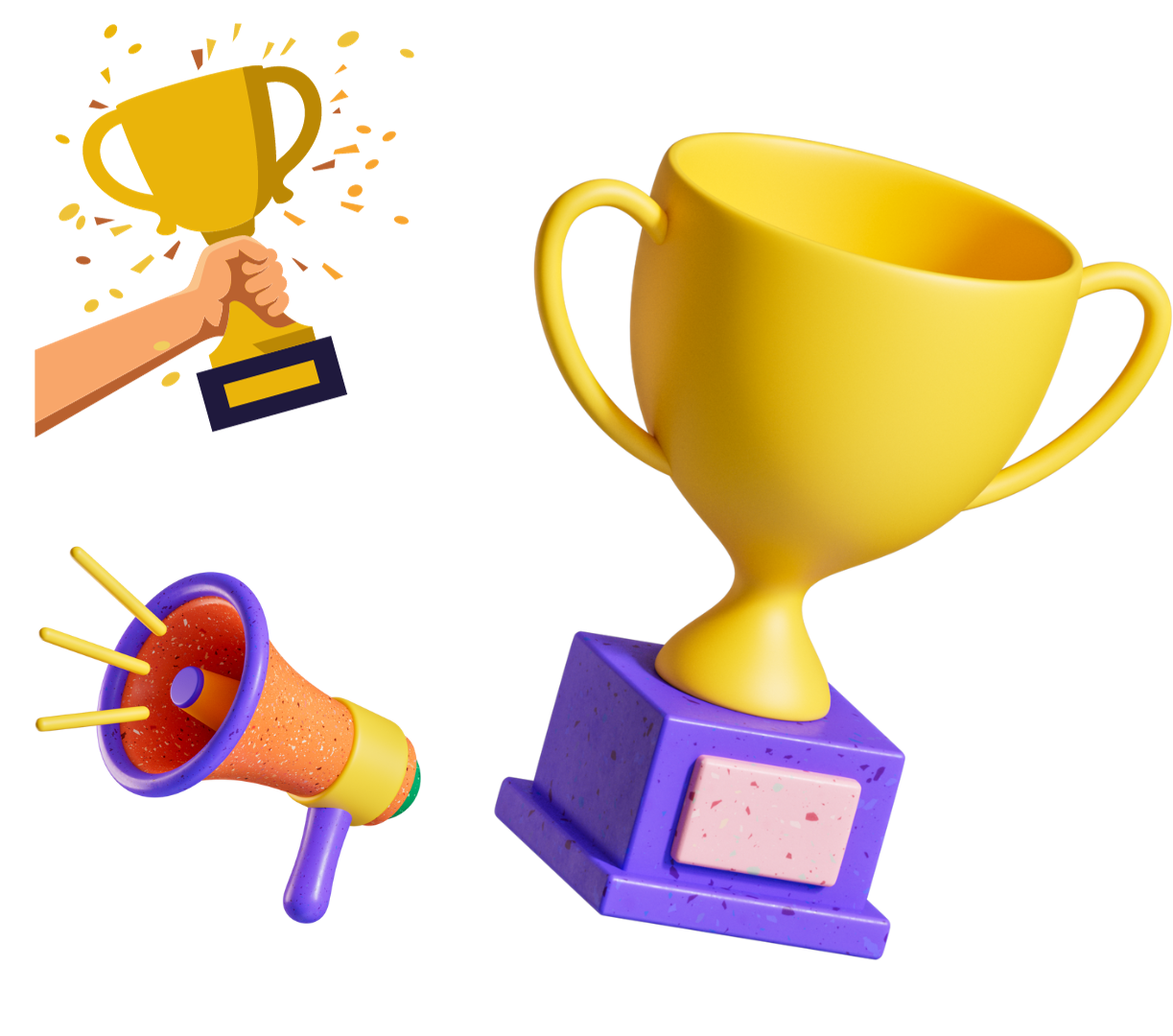 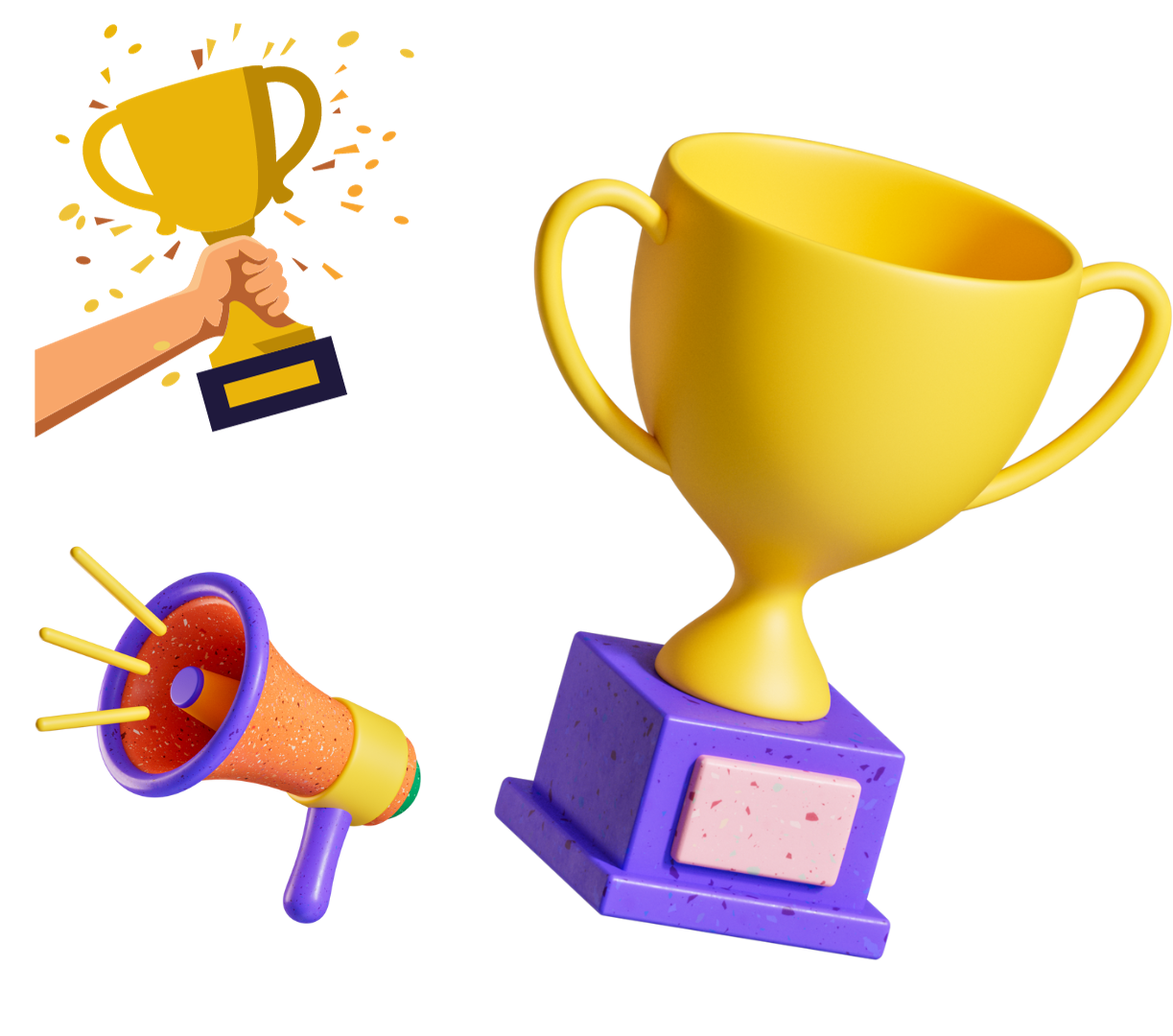 TRÒ CHƠI CUỘC ĐUA KỲ THÚ
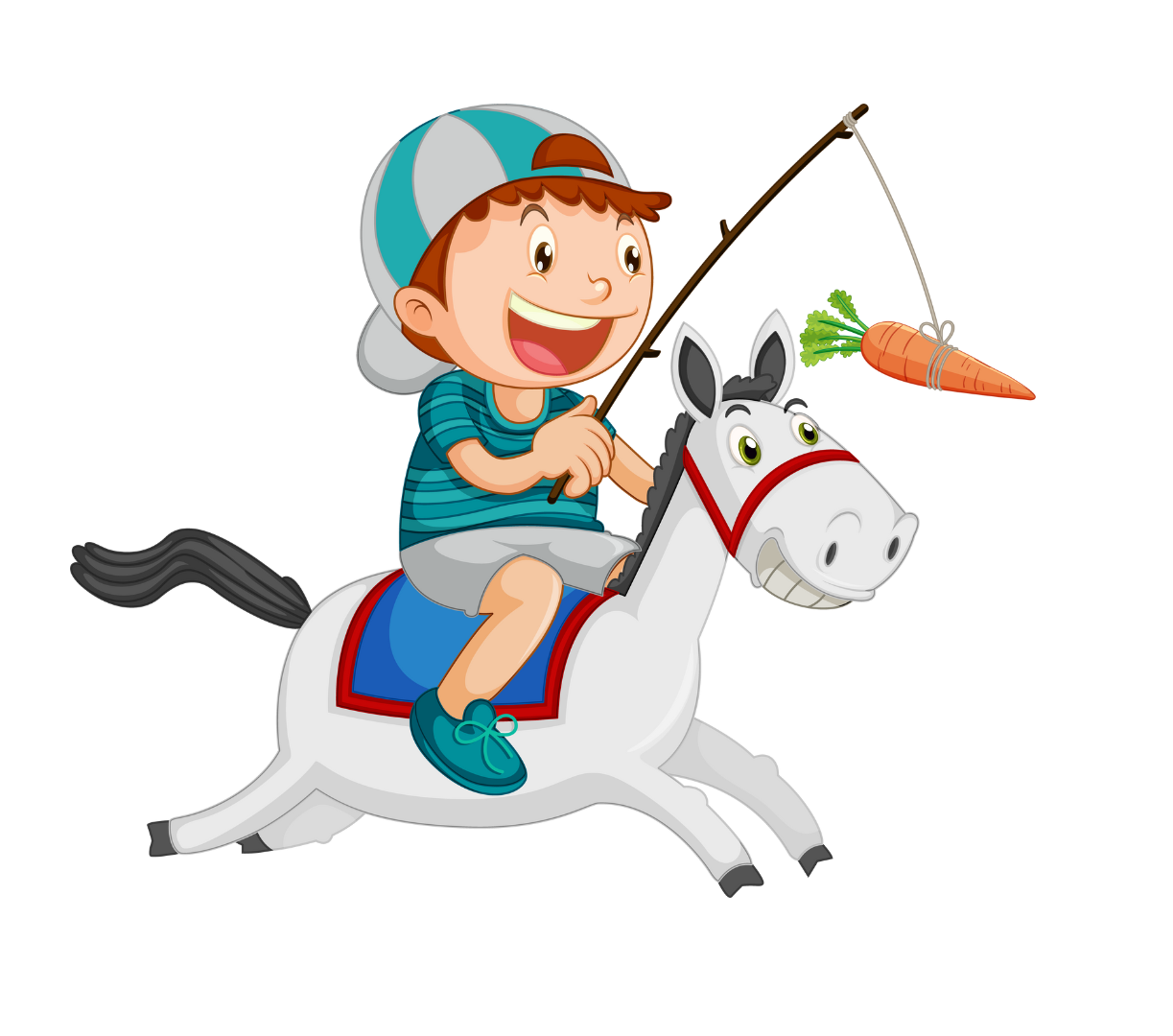 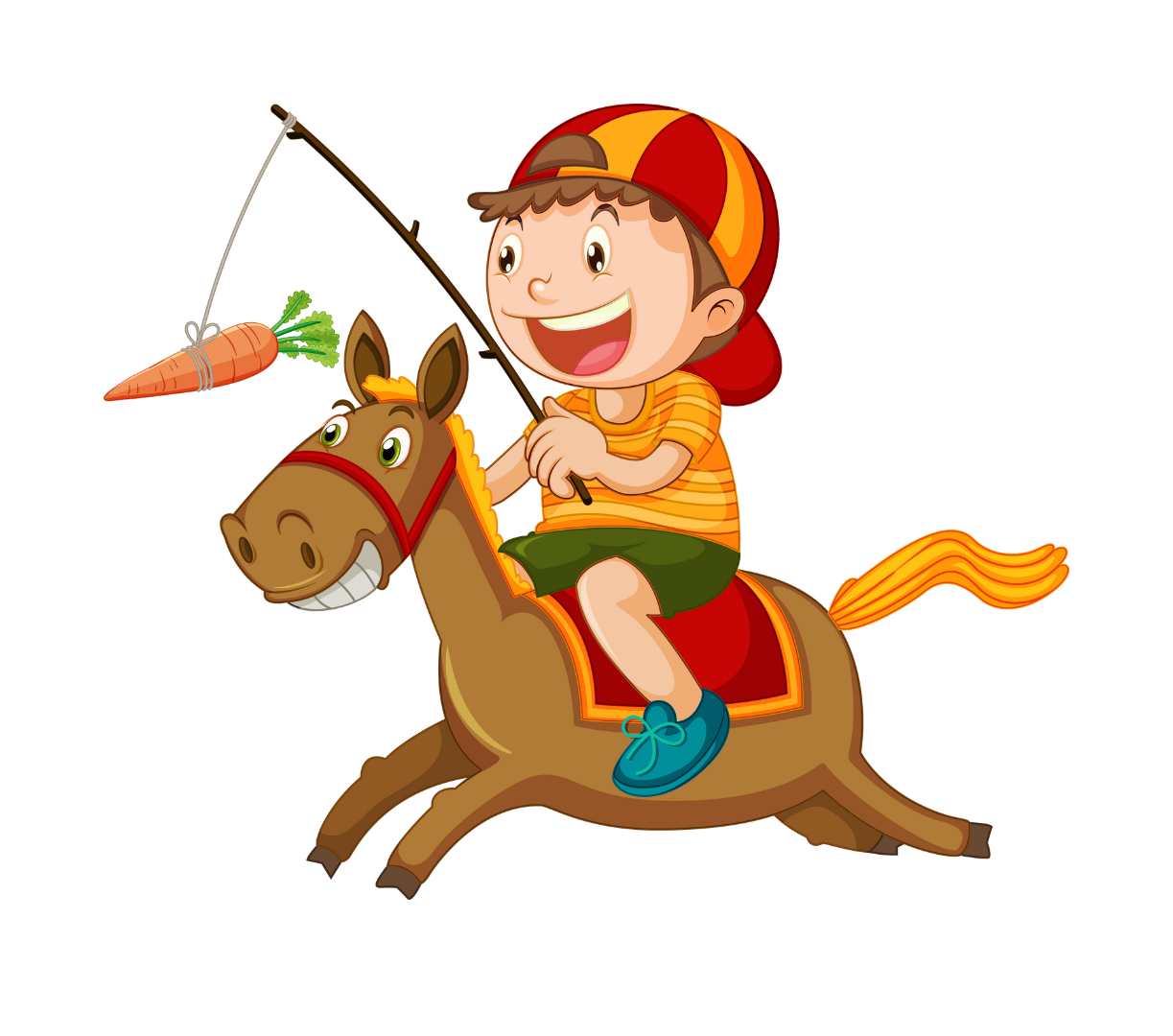 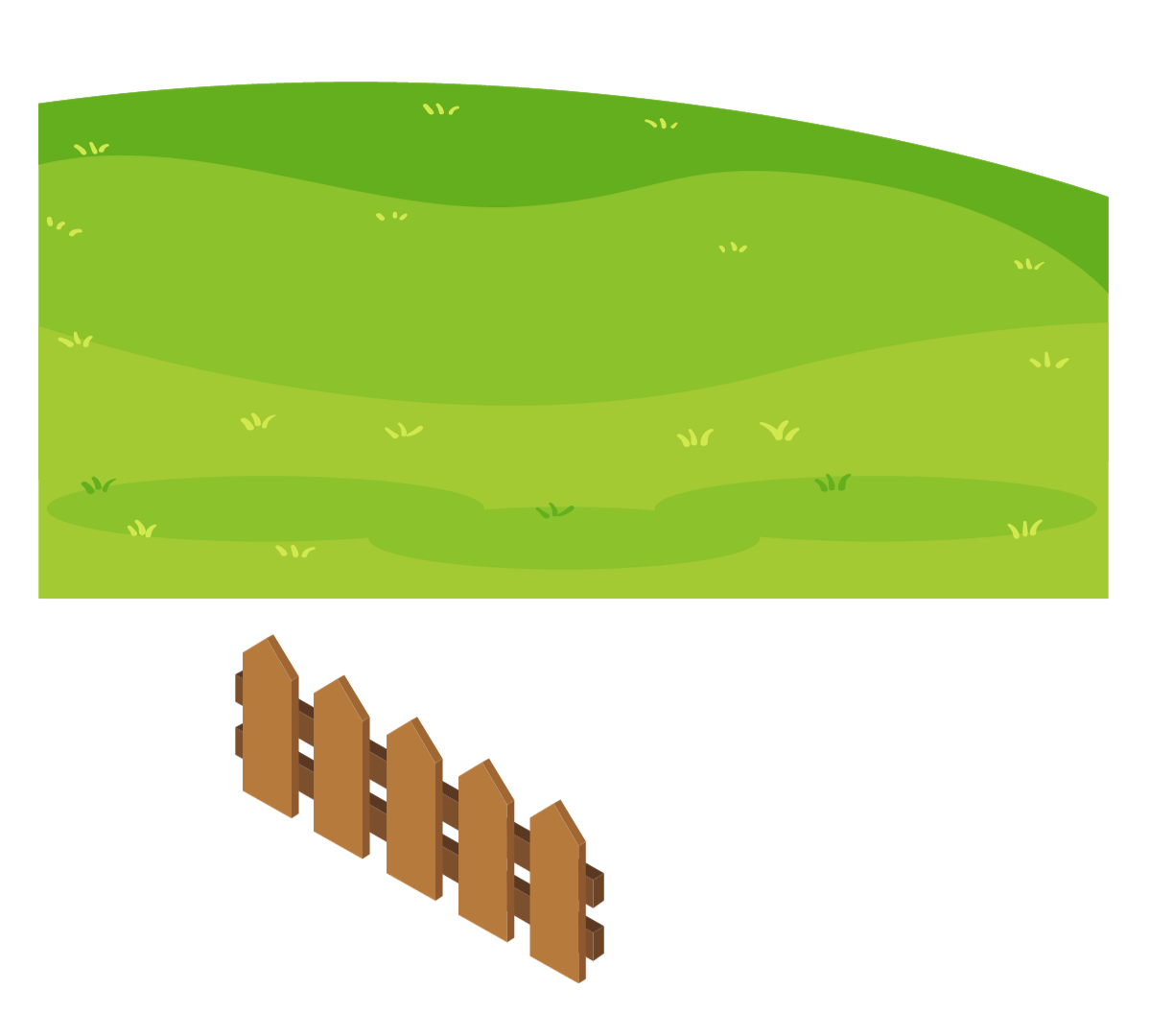 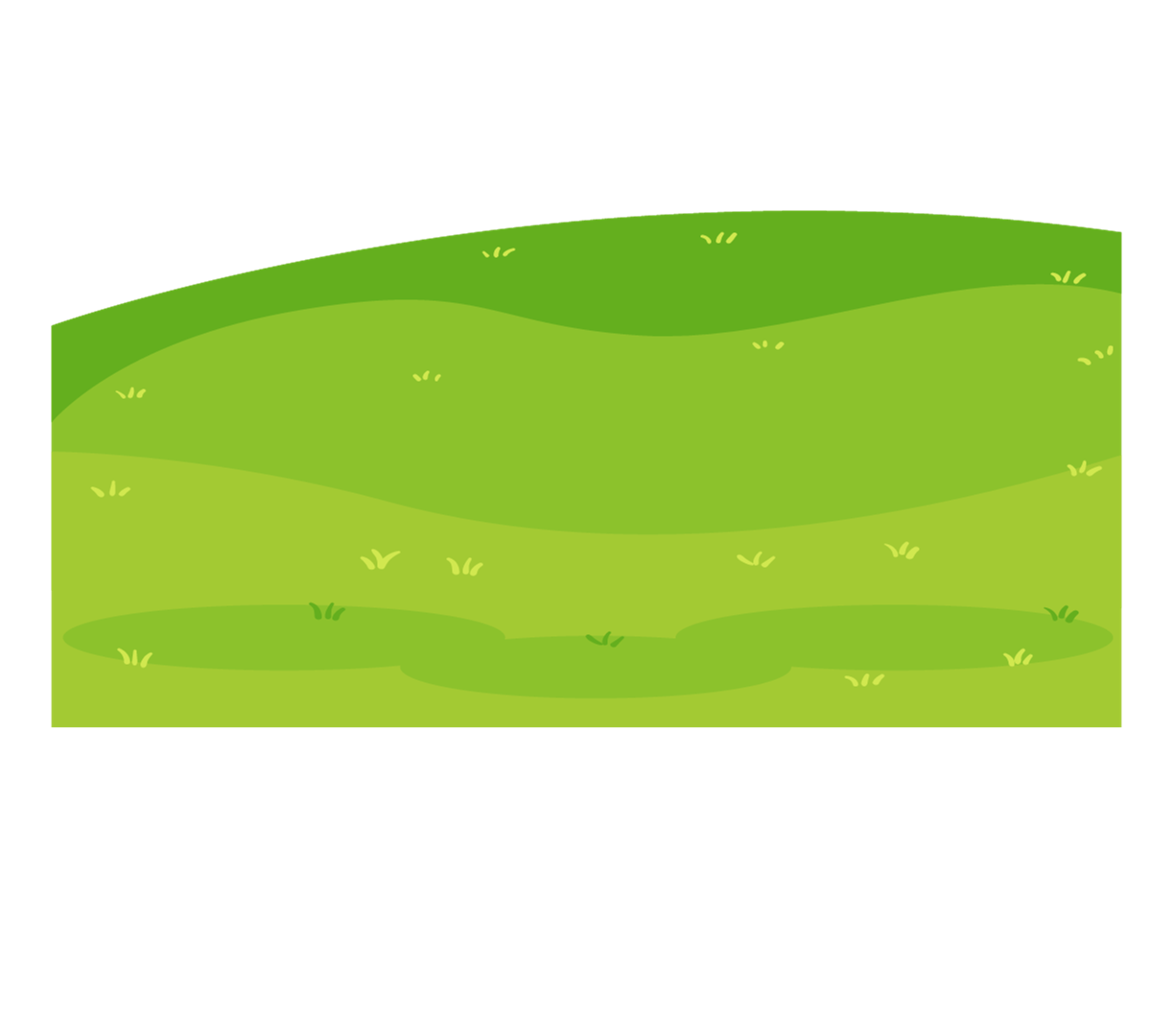 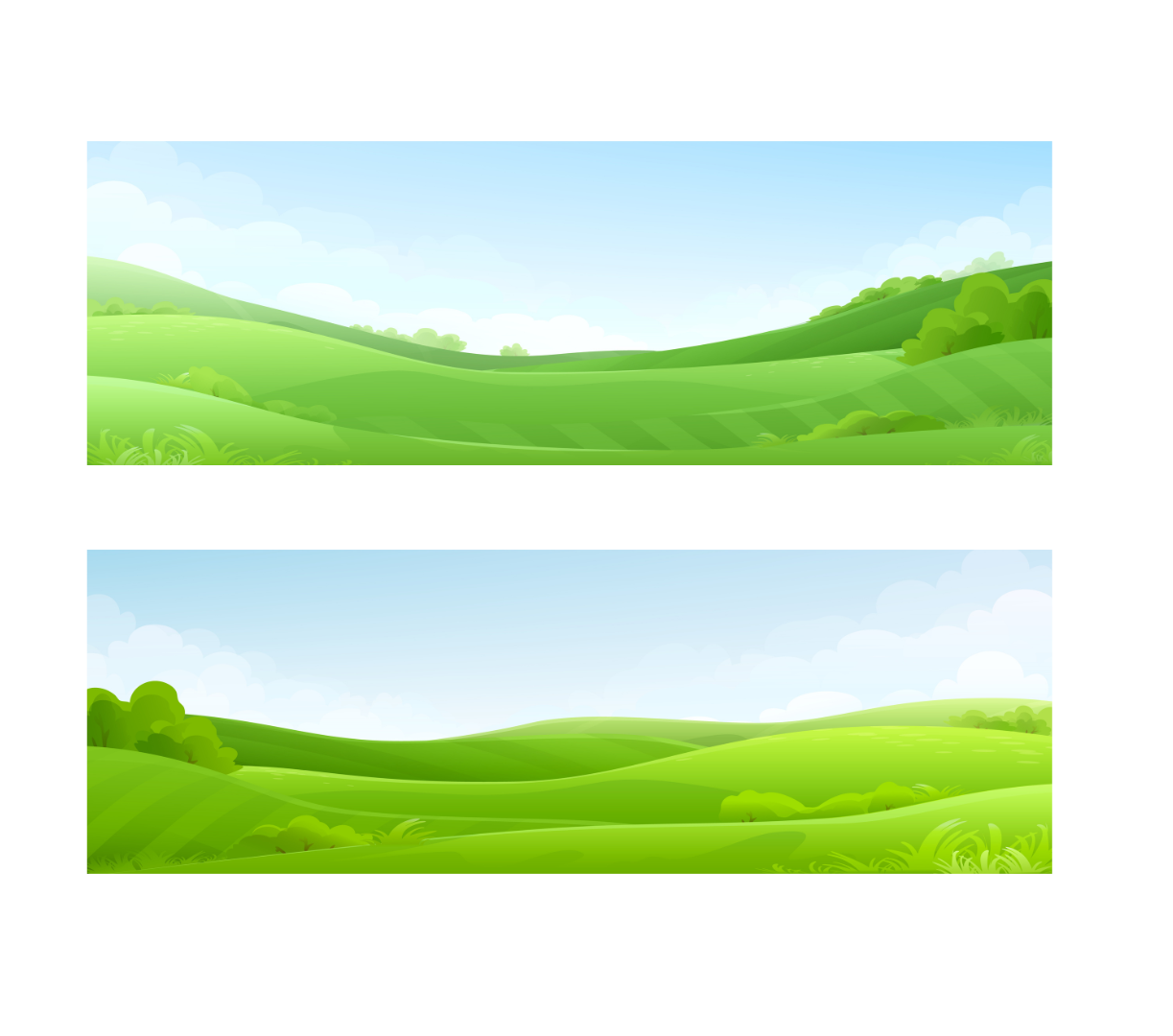 10
1
2
3
9
4
5
6
7
8
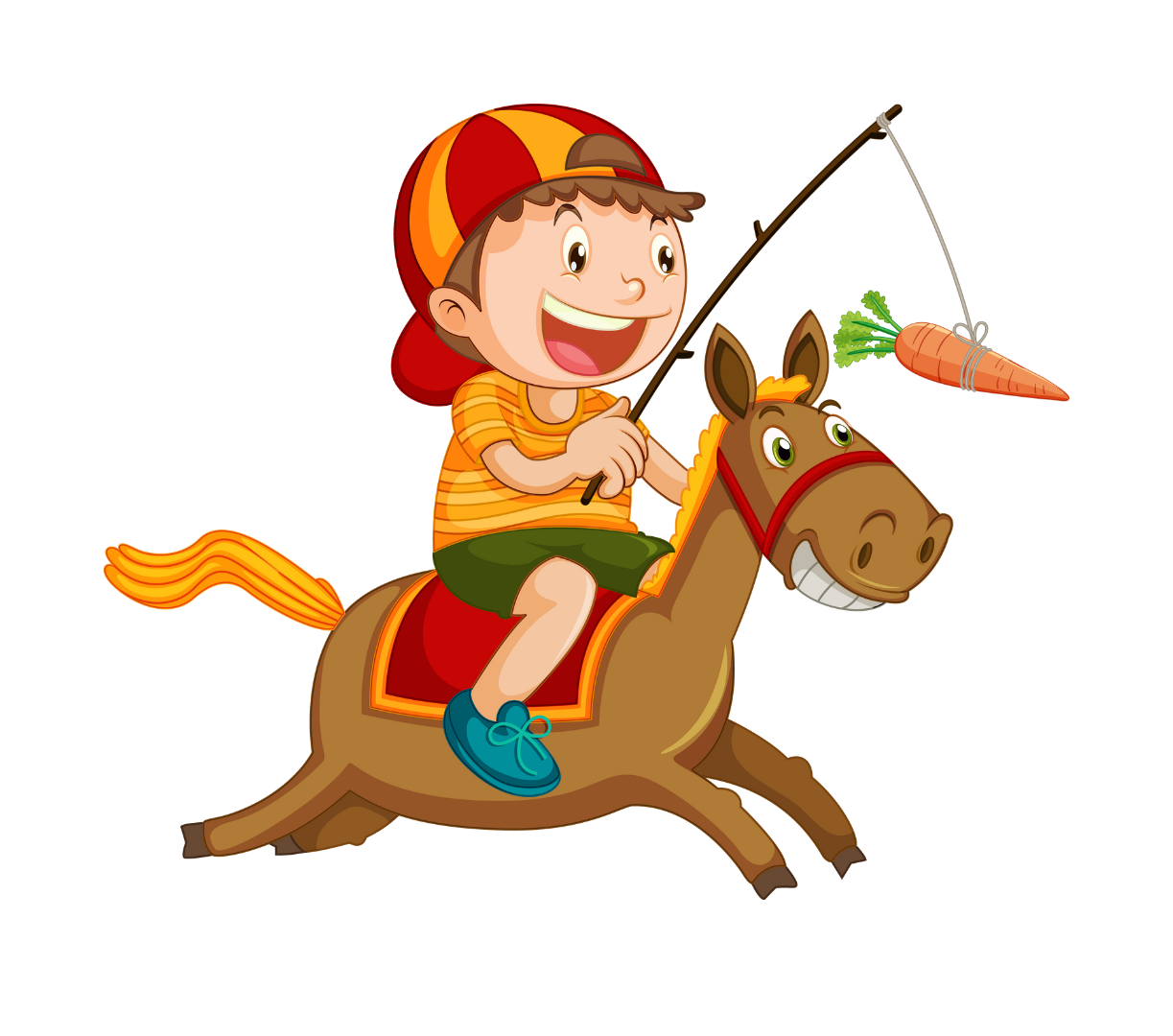 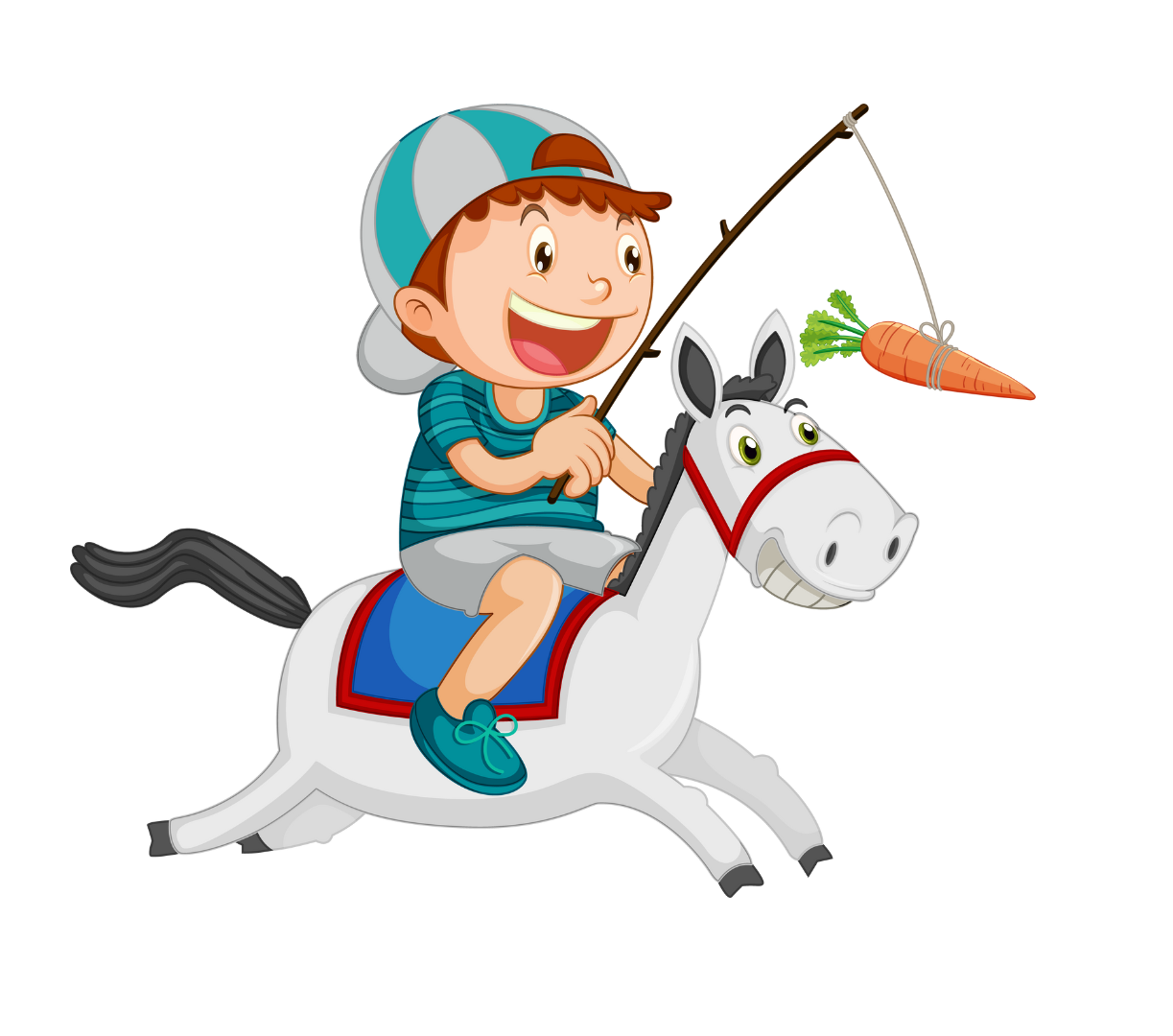 [Speaker Notes: BẤM VÀO MŨI TÊN CUỐI CÙNG ĐỂ CHÚC MỪNG ĐỘI THẮNG.]
1
Tìm phép tính có giá trị lớn nhất trong các phép tính sau:
42 x18
B
A
24 x 18
81 x 24
D
C
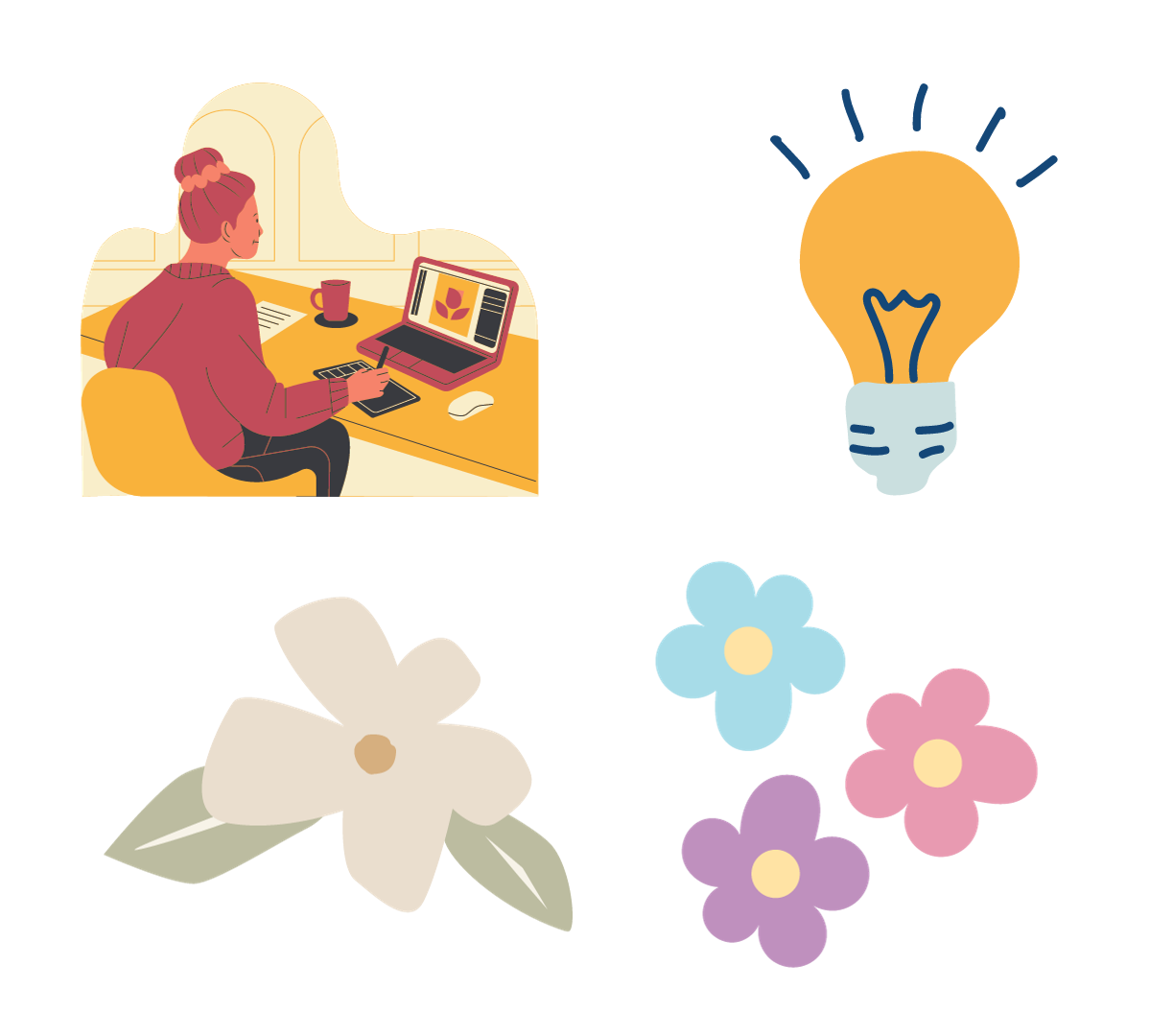 [Speaker Notes: BẤM VÀO BÓNG ĐÈN ĐỂ QUAY TRỞ LẠI TRÒ CHƠI.]
Mai tập nhảy dây. Trong 1 phút Mai nhảy được 68 vòng. Hỏi trong 30 phút tương tự thế Mai nhảy được bao nhiêu vòng dây?
2
680
B
A
2 040
3 030
2 680
D
C
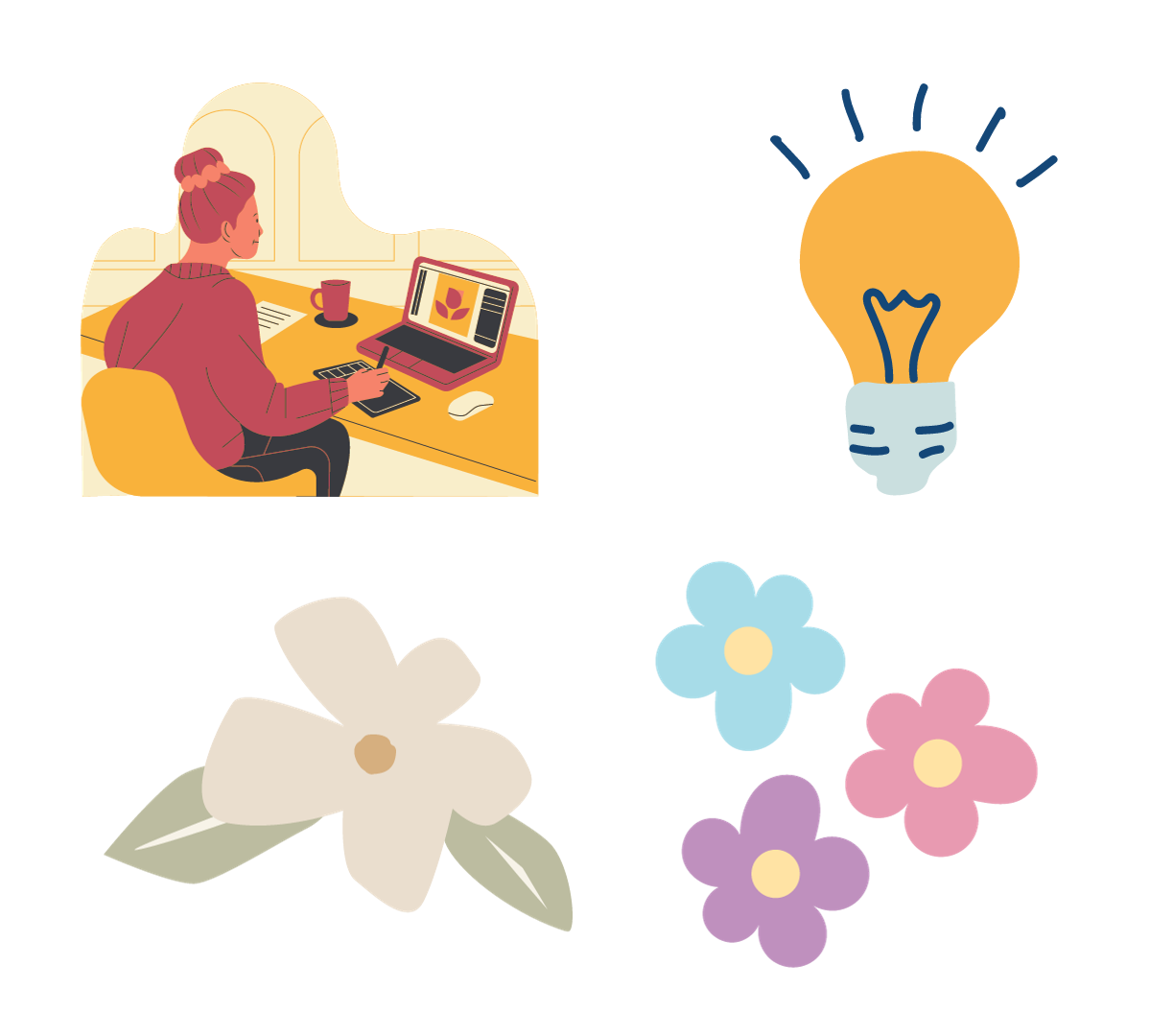 [Speaker Notes: BẤM VÀO BÓNG ĐÈN ĐỂ QUAY TRỞ LẠI TRÒ CHƠI.]
3
Tìm kết quả của phép tinh sau: 
17 x 14
248
B
A
238
428
348
D
C
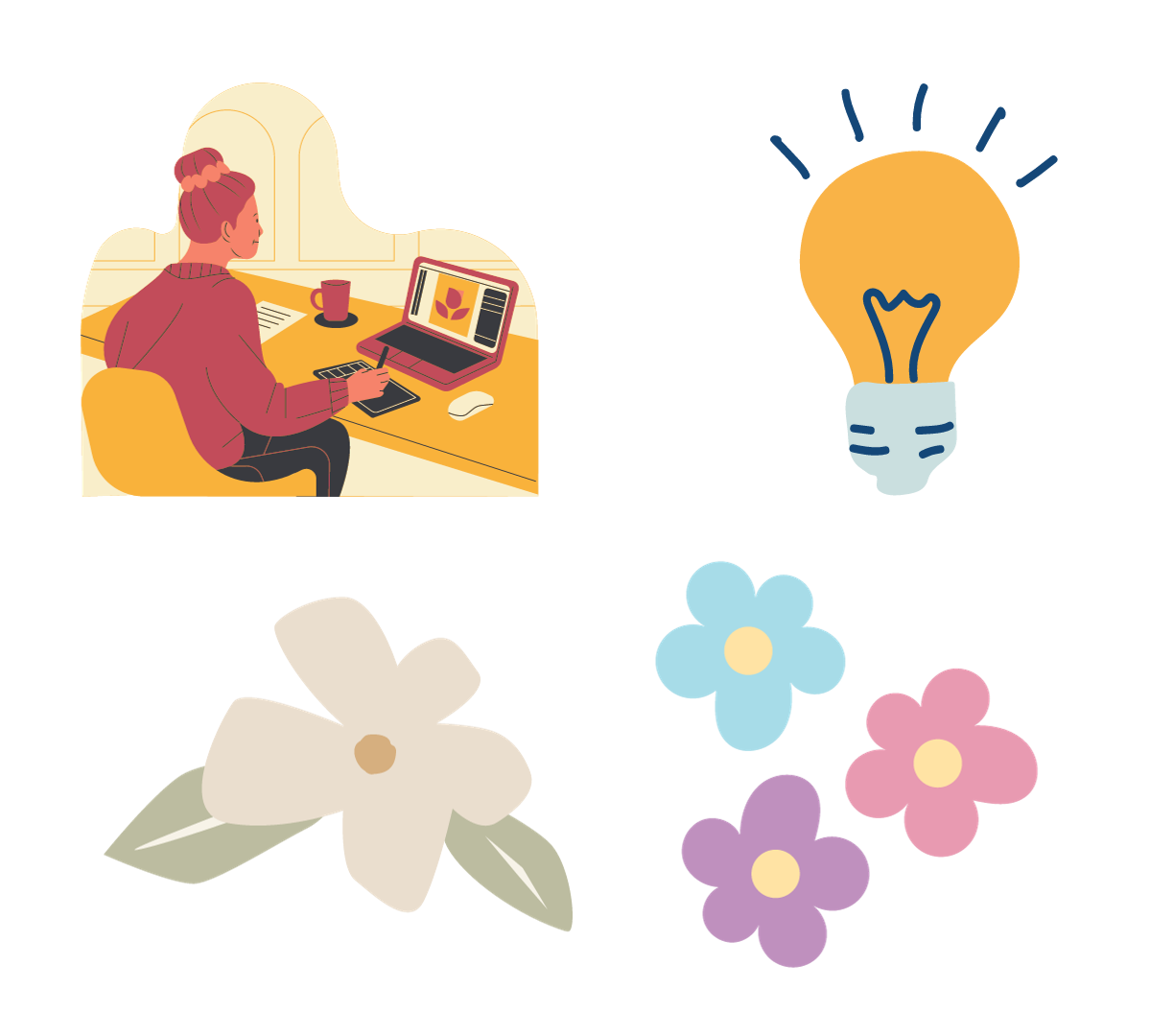 [Speaker Notes: BẤM VÀO BÓNG ĐÈN ĐỂ QUAY TRỞ LẠI TRÒ CHƠI.]
4
Một trường học có 20 lớp, mỗi lớp đều có 45 học sinh. Hỏi trường học có bao nhiêu học sinh?
450
B
A
200
900
650
D
C
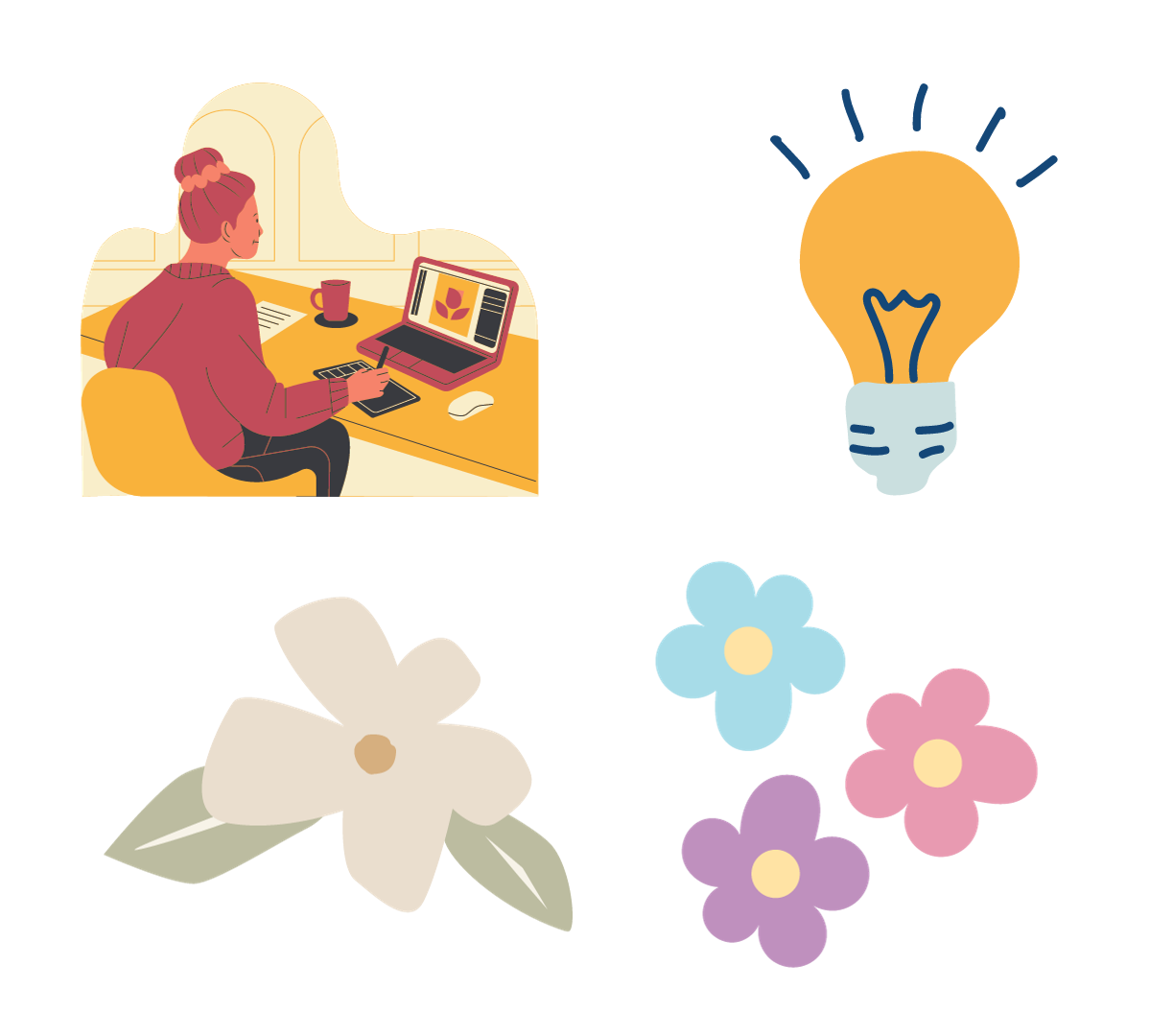 [Speaker Notes: BẤM VÀO BÓNG ĐÈN ĐỂ QUAY TRỞ LẠI TRÒ CHƠI.]
5
Bé Mai có 20 túi kẹo, mỗi túi kẹo có 40 cái kẹo. Hỏi bé Mai có tất cả bao nhiêu cái kẹo?
800
B
A
80
400
40
D
C
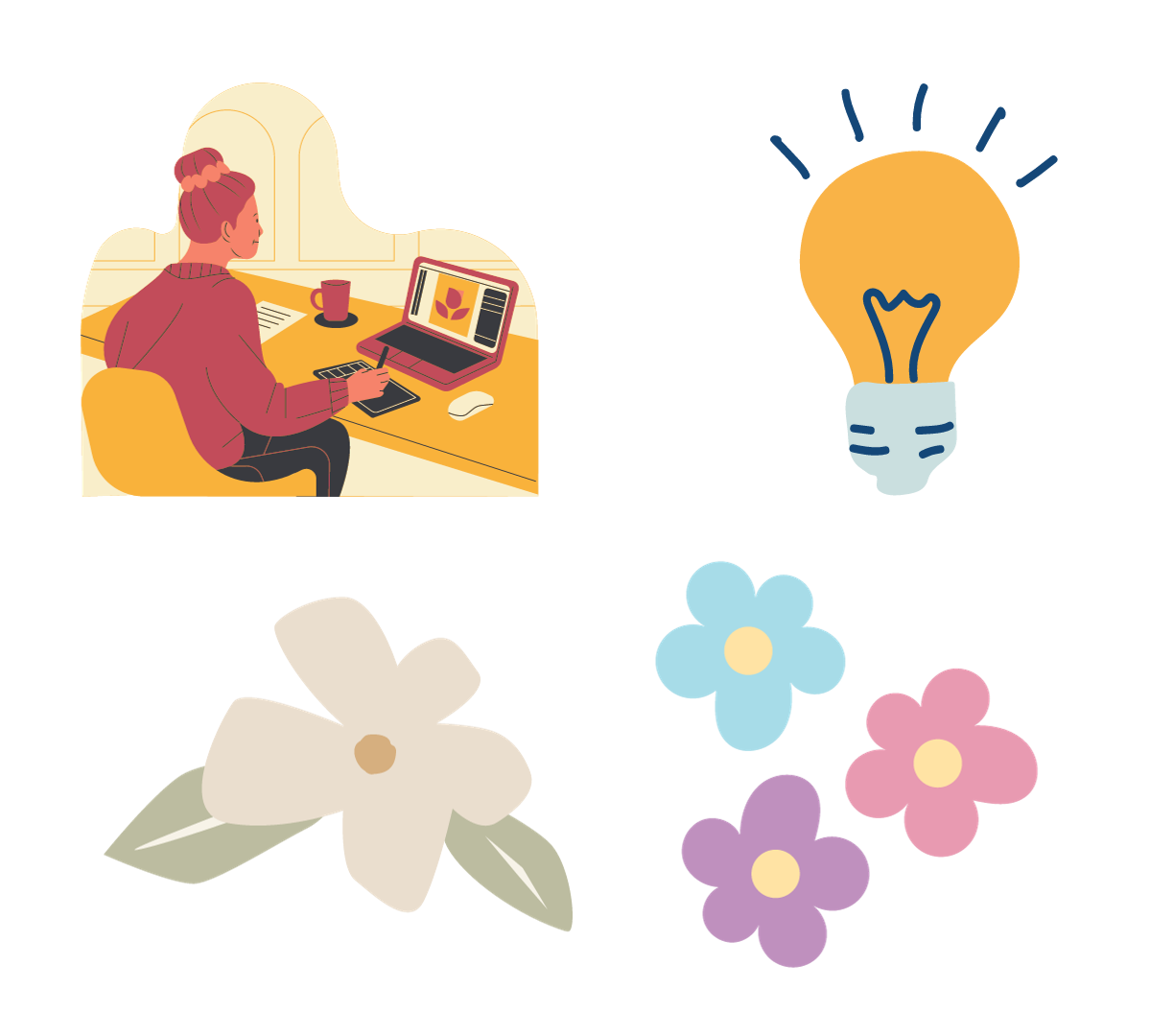 [Speaker Notes: BẤM VÀO BÓNG ĐÈN ĐỂ QUAY TRỞ LẠI TRÒ CHƠI.]
Vườn táo nhà cô Mai có 20 luống, mỗi luống có 30 cây. Hỏi vườn táo nhà cô Mai có tất cả bao nhiêu cây?
6
50
B
A
320
230
600
D
C
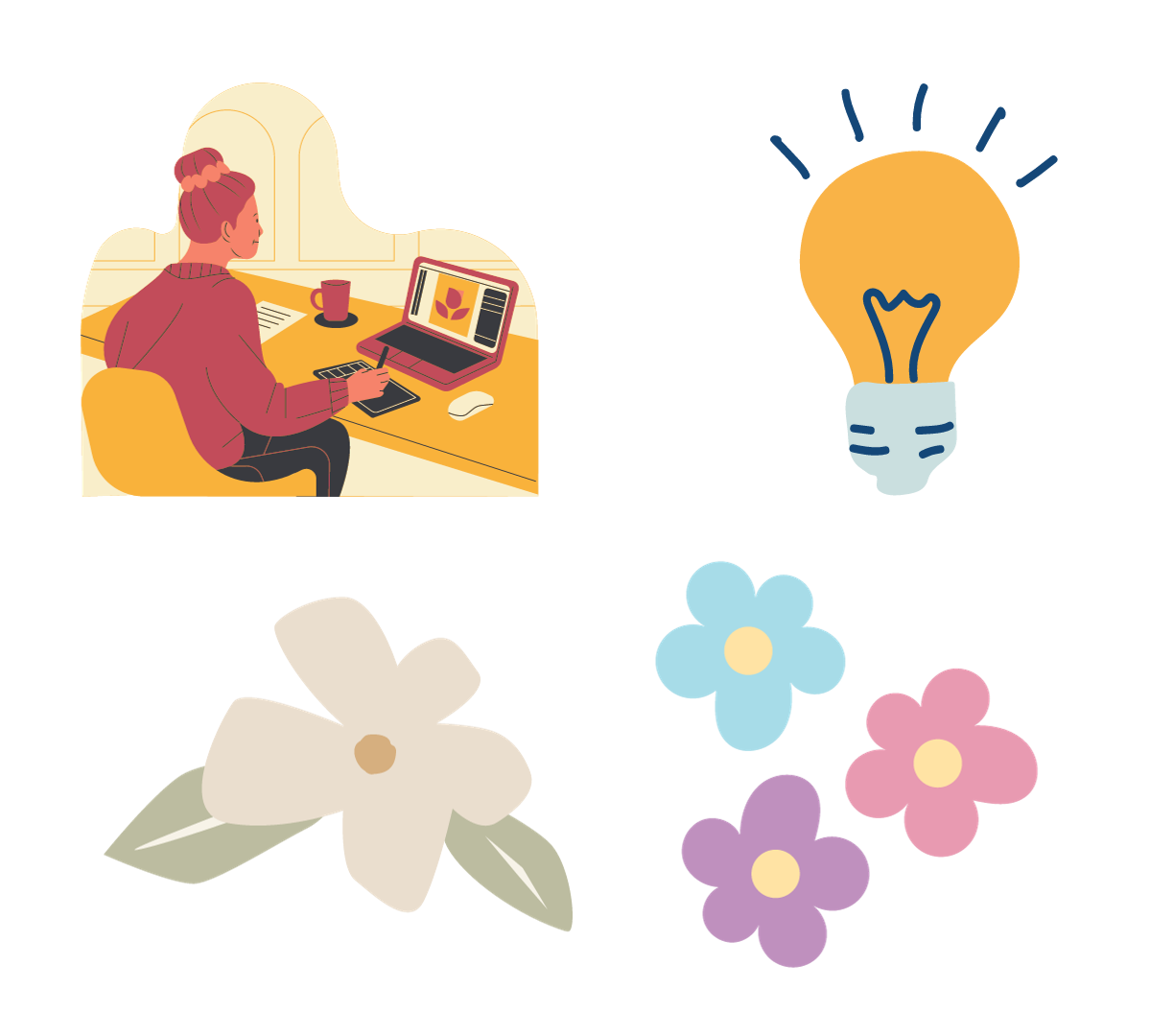 [Speaker Notes: BẤM VÀO BÓNG ĐÈN ĐỂ QUAY TRỞ LẠI TRÒ CHƠI.]
7
Tính giá trị biểu thức sau: 
3 x (110 x 13) x 0 = ?
0
B
A
3
3 030
3 300
D
C
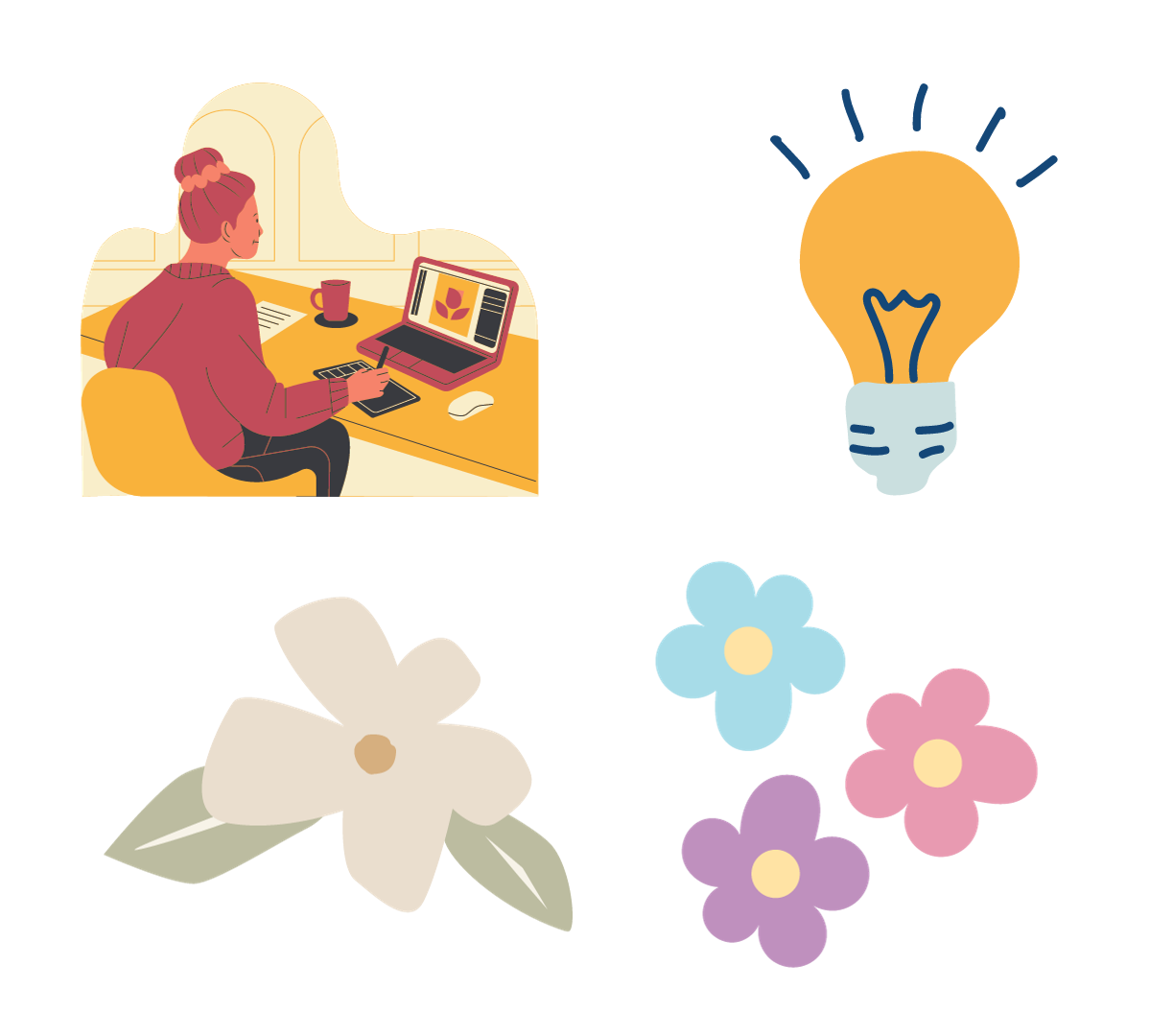 [Speaker Notes: BẤM VÀO BÓNG ĐÈN ĐỂ QUAY TRỞ LẠI TRÒ CHƠI.]
Tại bể bơi có chiều dài 25 m, một vận động viên đã bơi được 50 vòng dọc theo chiều dài của bể. Hỏi vận động viên đó đã bơi được quãng đường dài bao nhiêu mét?
8
1 025
B
A
1 250
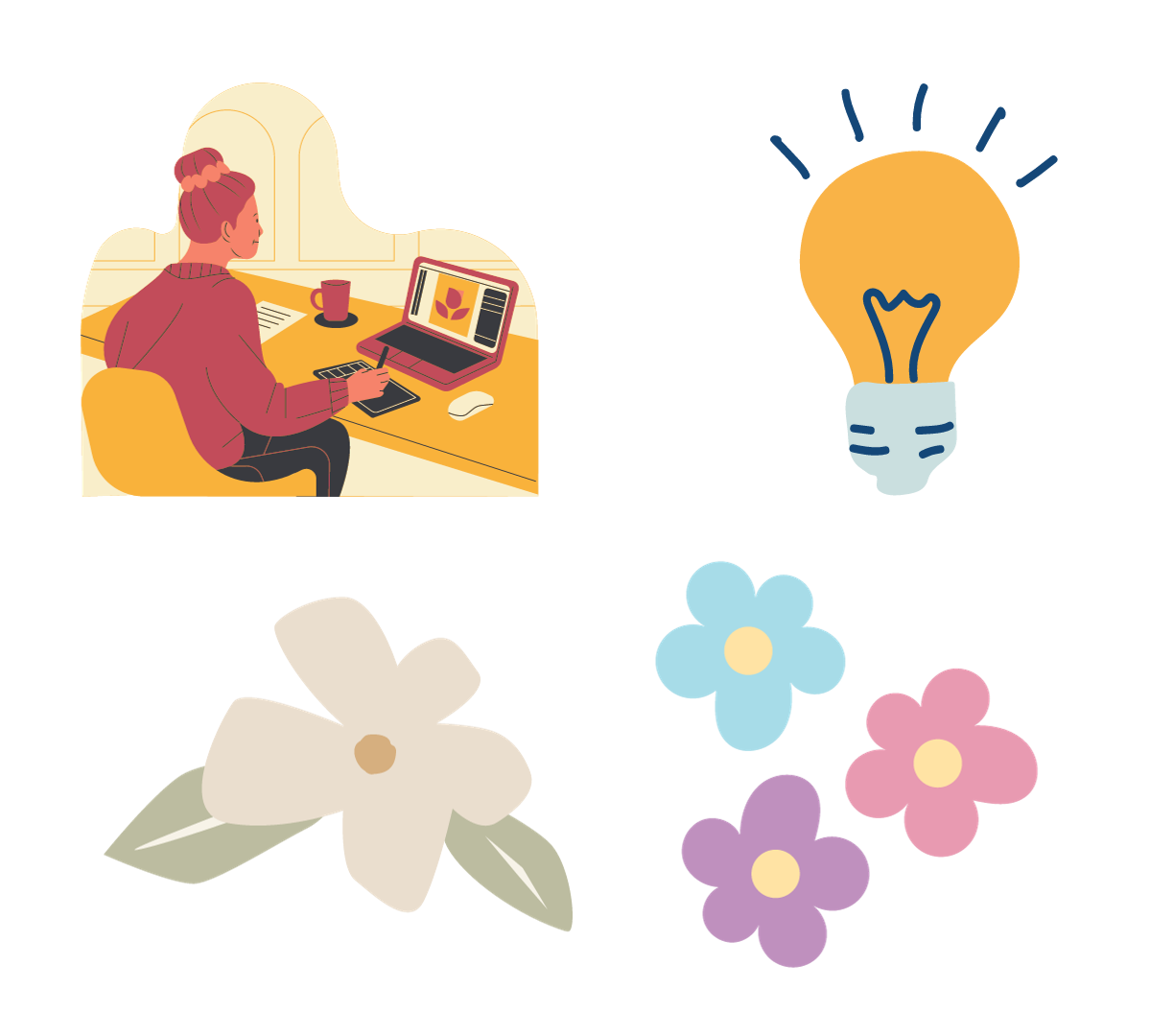 2 150
1 502
D
C
[Speaker Notes: BẤM VÀO BÓNG ĐÈN ĐỂ QUAY TRỞ LẠI TRÒ CHƠI.]
Tính giá trị biểu thức sau: 
1 234 + 100 x 50
9
6 234
B
A
6 432
6 532
6 324
D
C
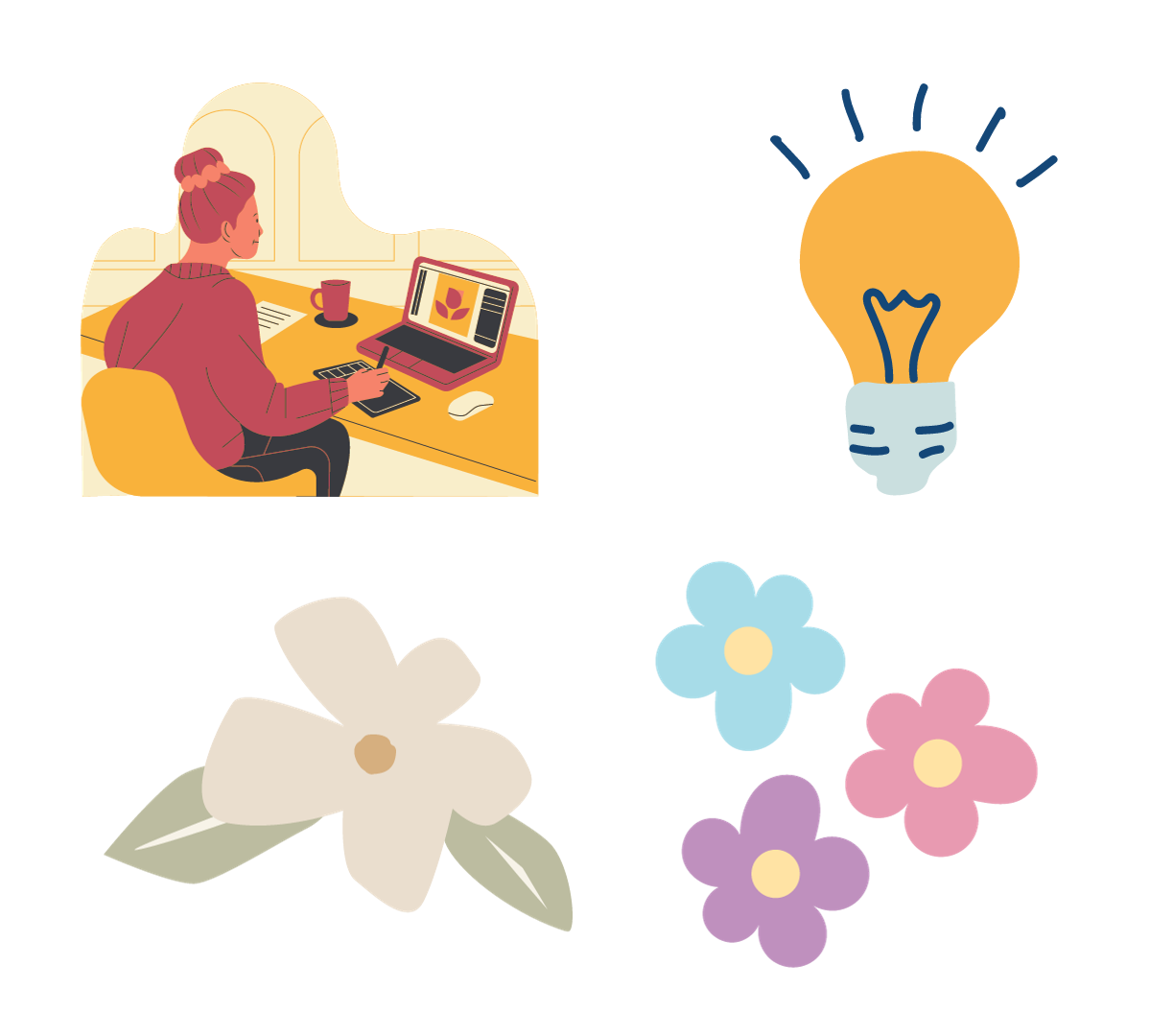 [Speaker Notes: BẤM VÀO BÓNG ĐÈN ĐỂ QUAY TRỞ LẠI TRÒ CHƠI.]
10
Gấp 67 lần số 482 ta có số:
32 294
34 392
B
A
33 294
39 432
D
C
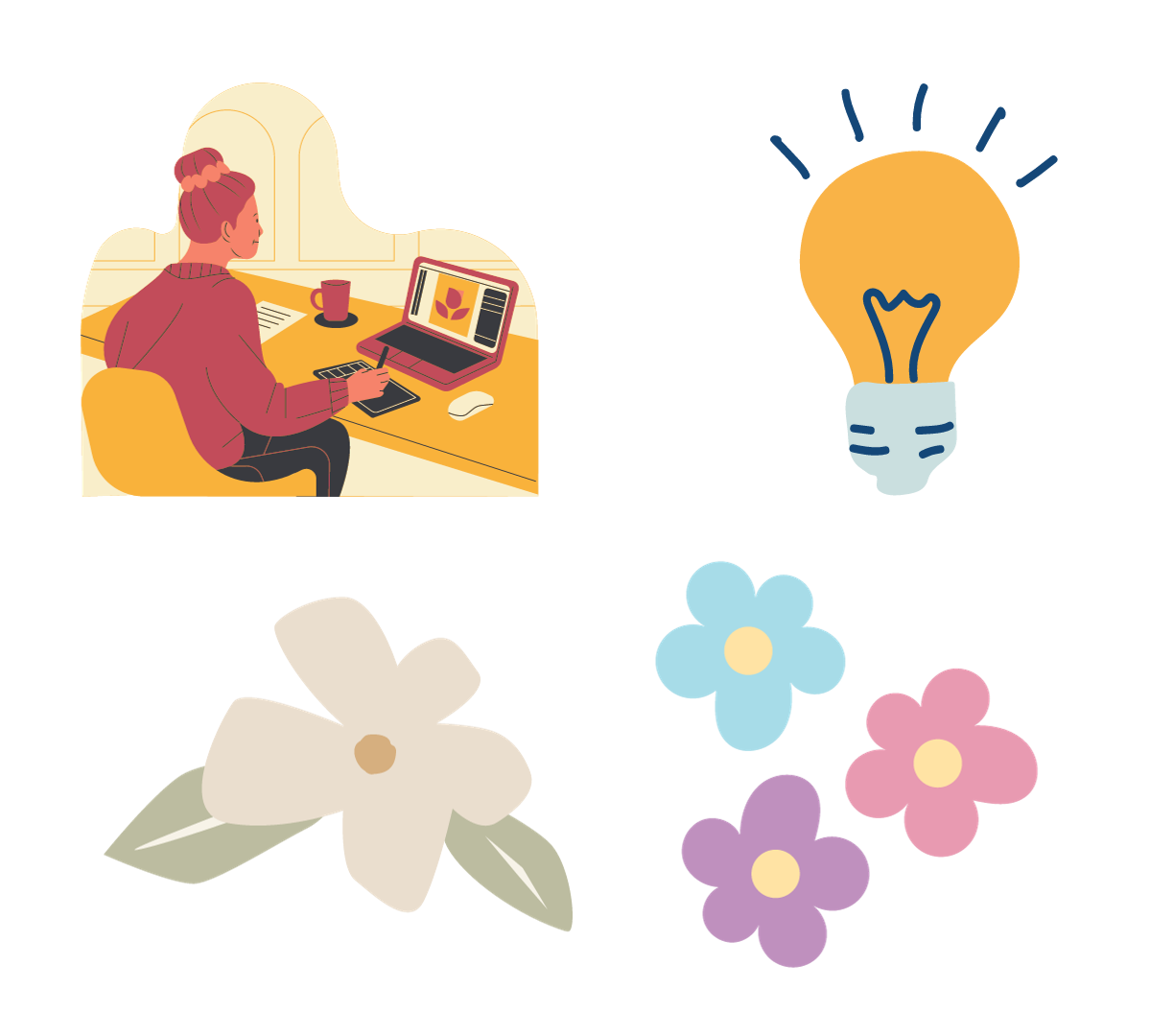 [Speaker Notes: BẤM VÀO BÓNG ĐÈN ĐỂ QUAY TRỞ LẠI TRÒ CHƠI.]
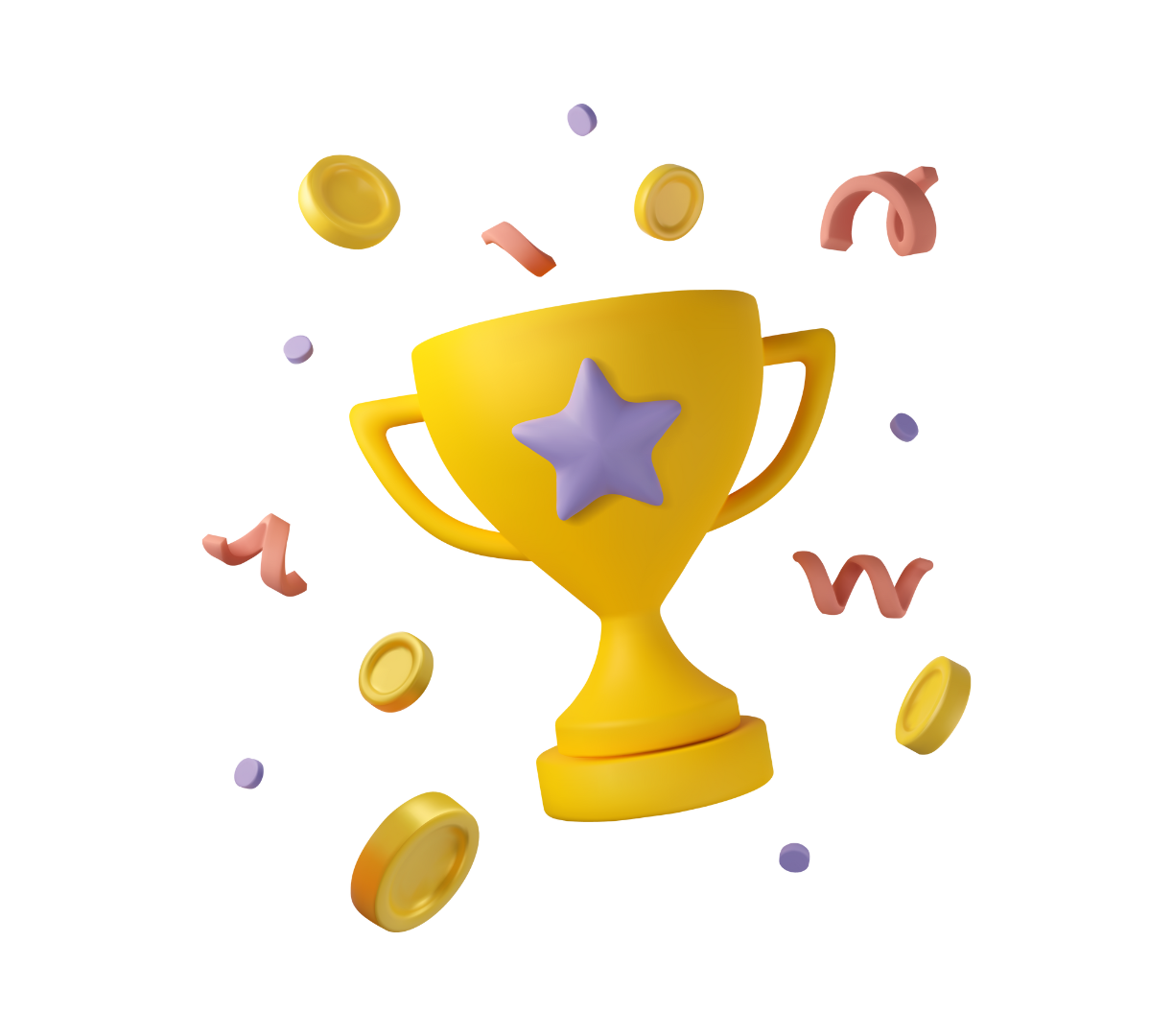 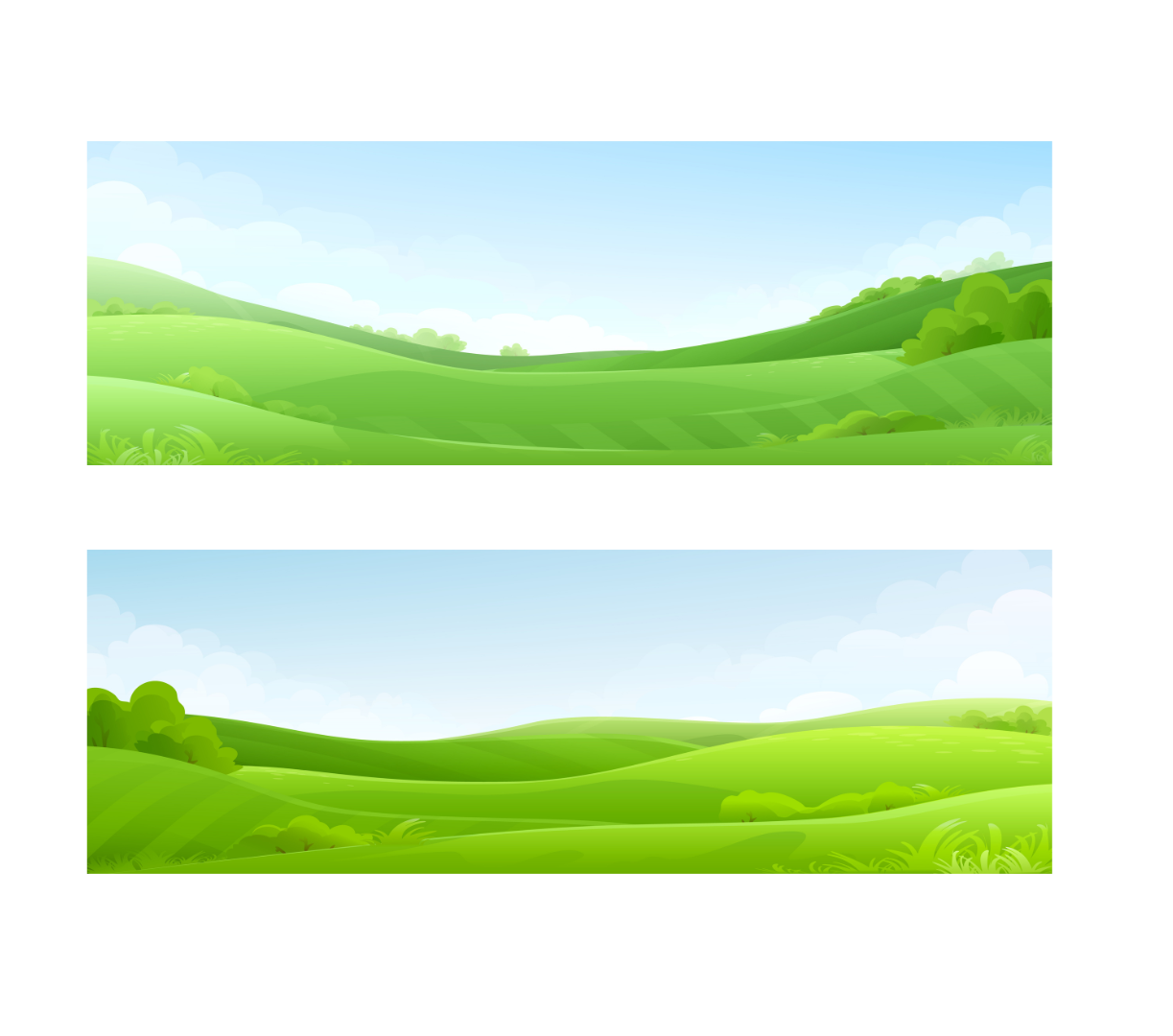 HƯỚNG DẪN VỀ NHÀ
Hoàn thành bài tập trong SBT.
Ôn tập kiến thức đã học.
Đọc và chuẩn bị trước 
Bài 33 – Luyện tập
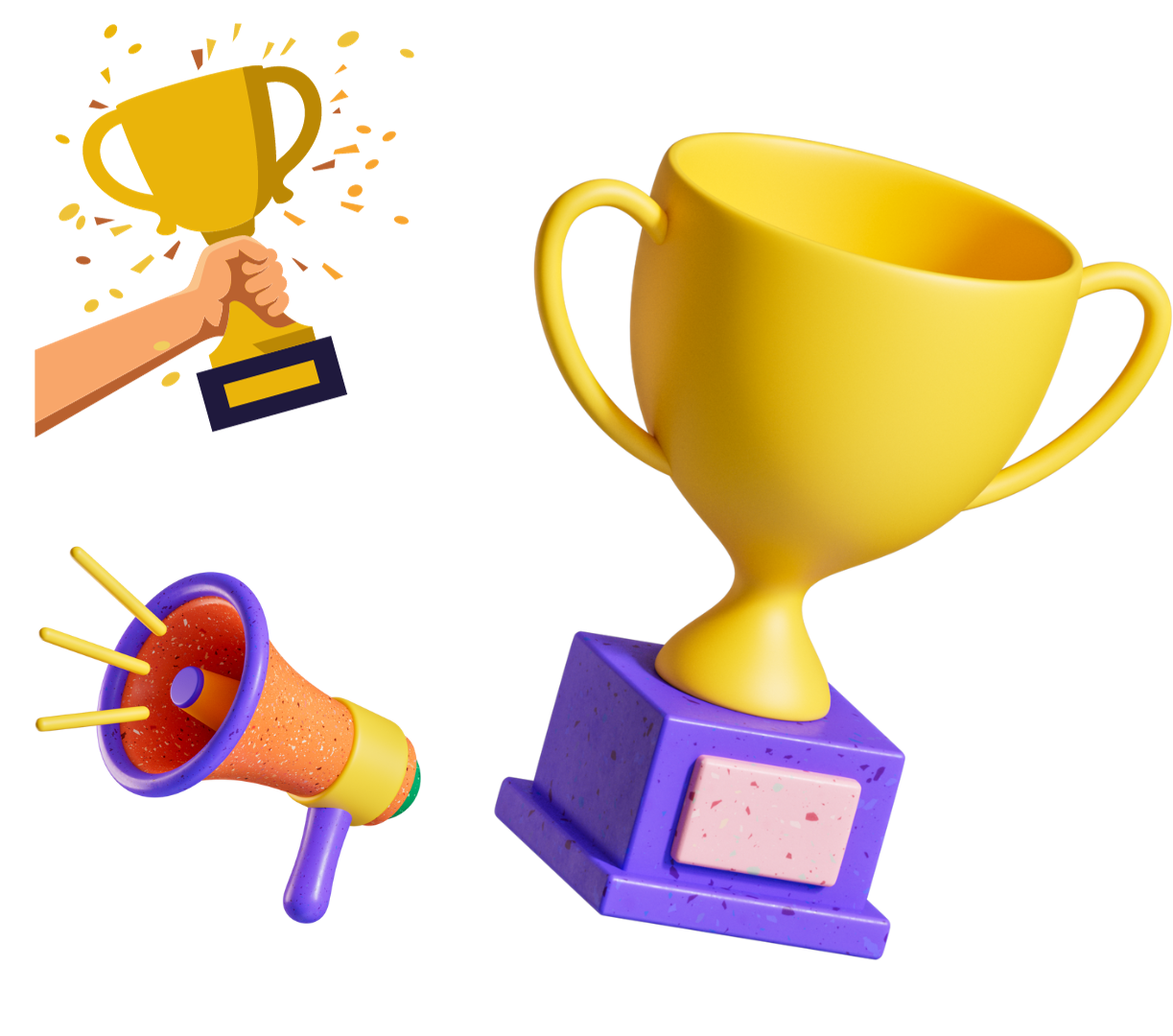 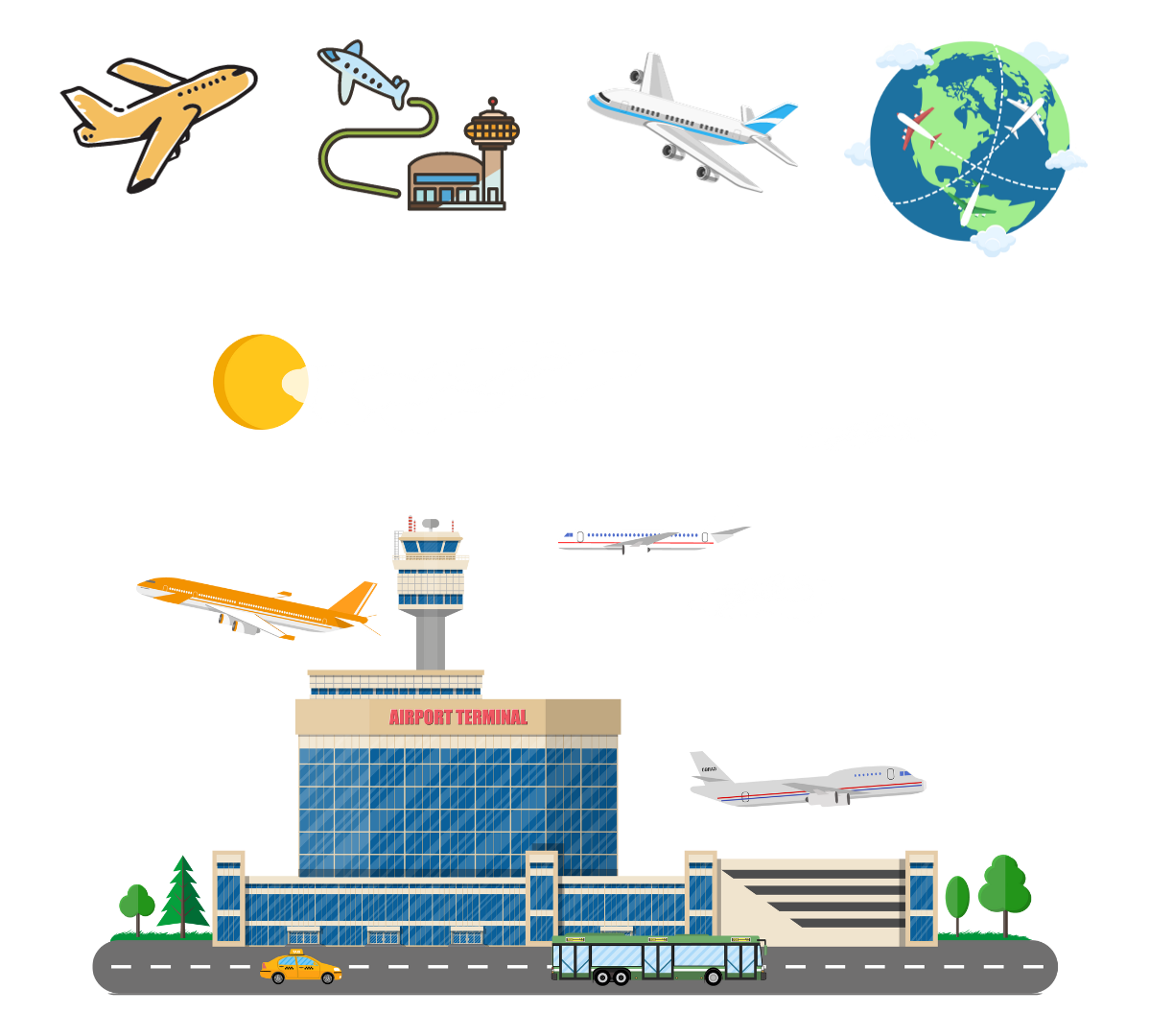 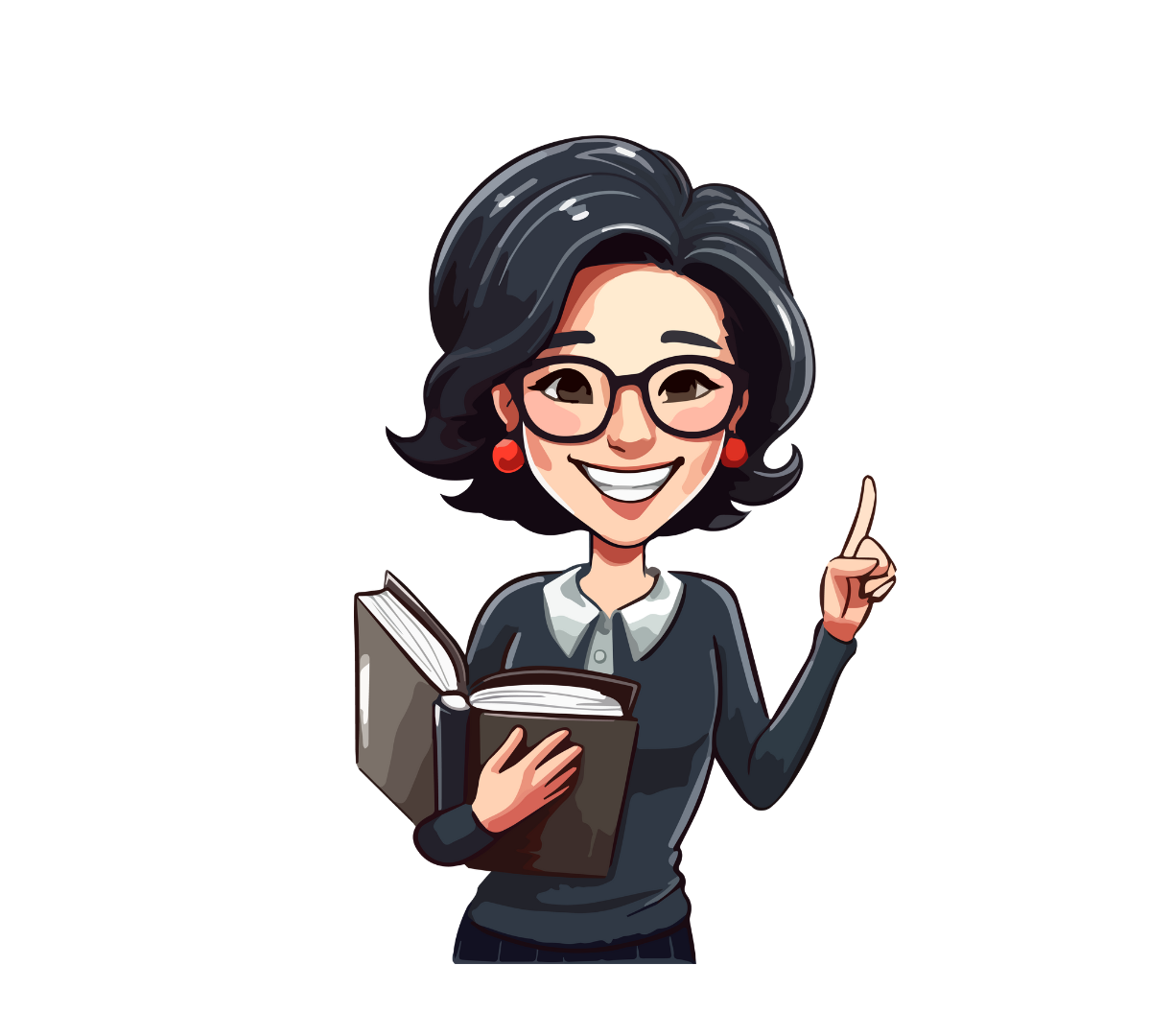 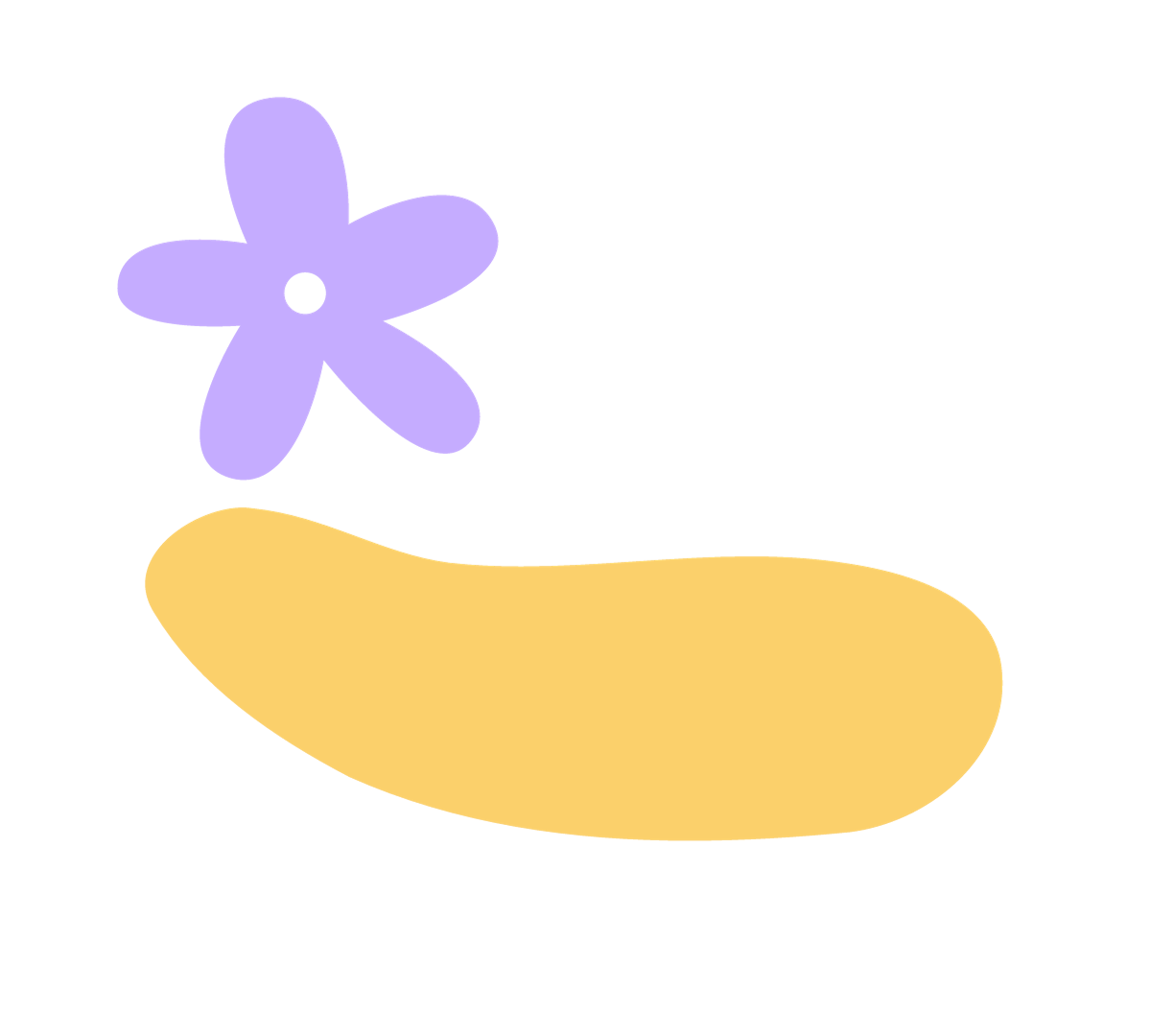 Xin chào tạm biệt và hẹn gặp lại!
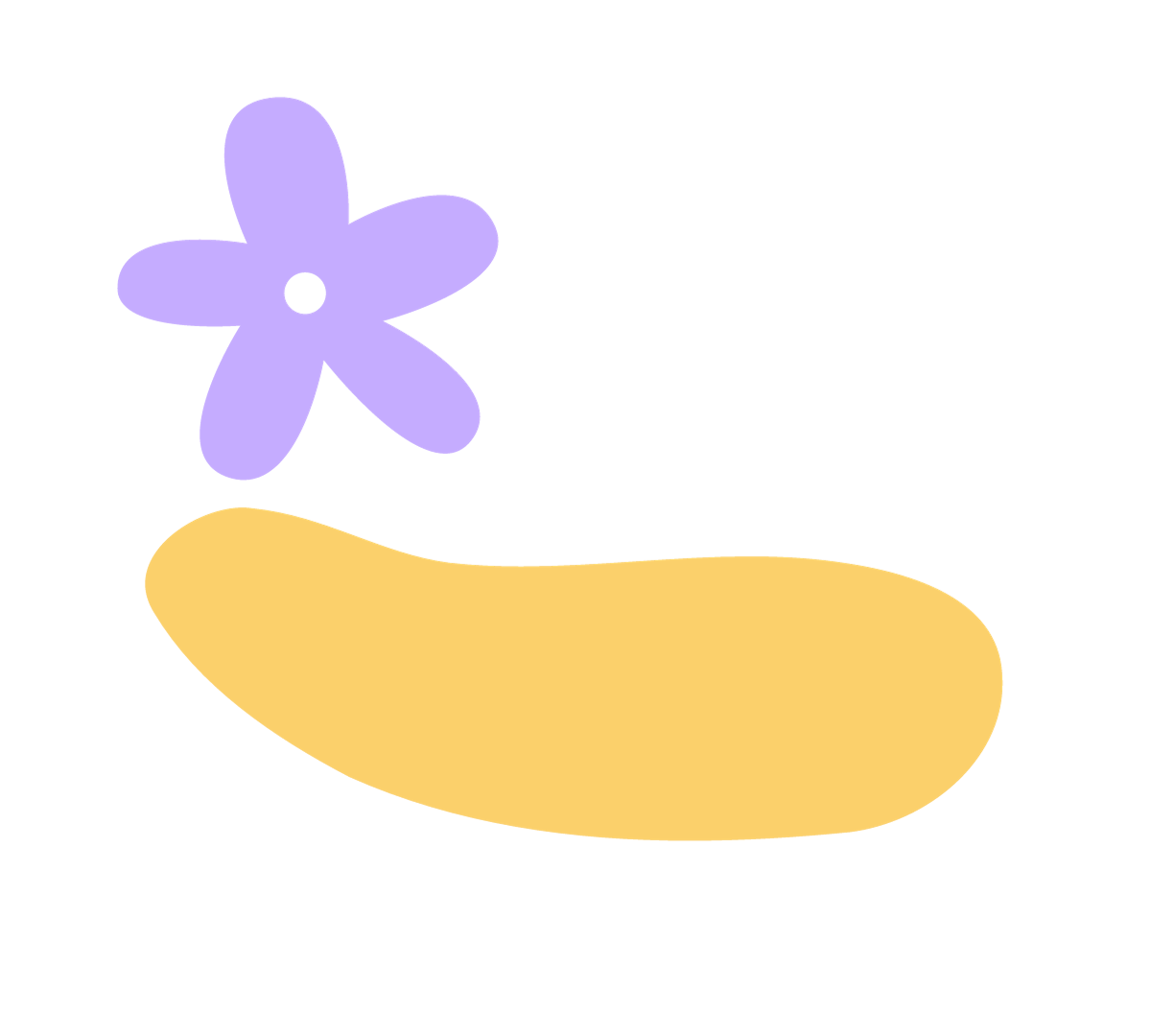 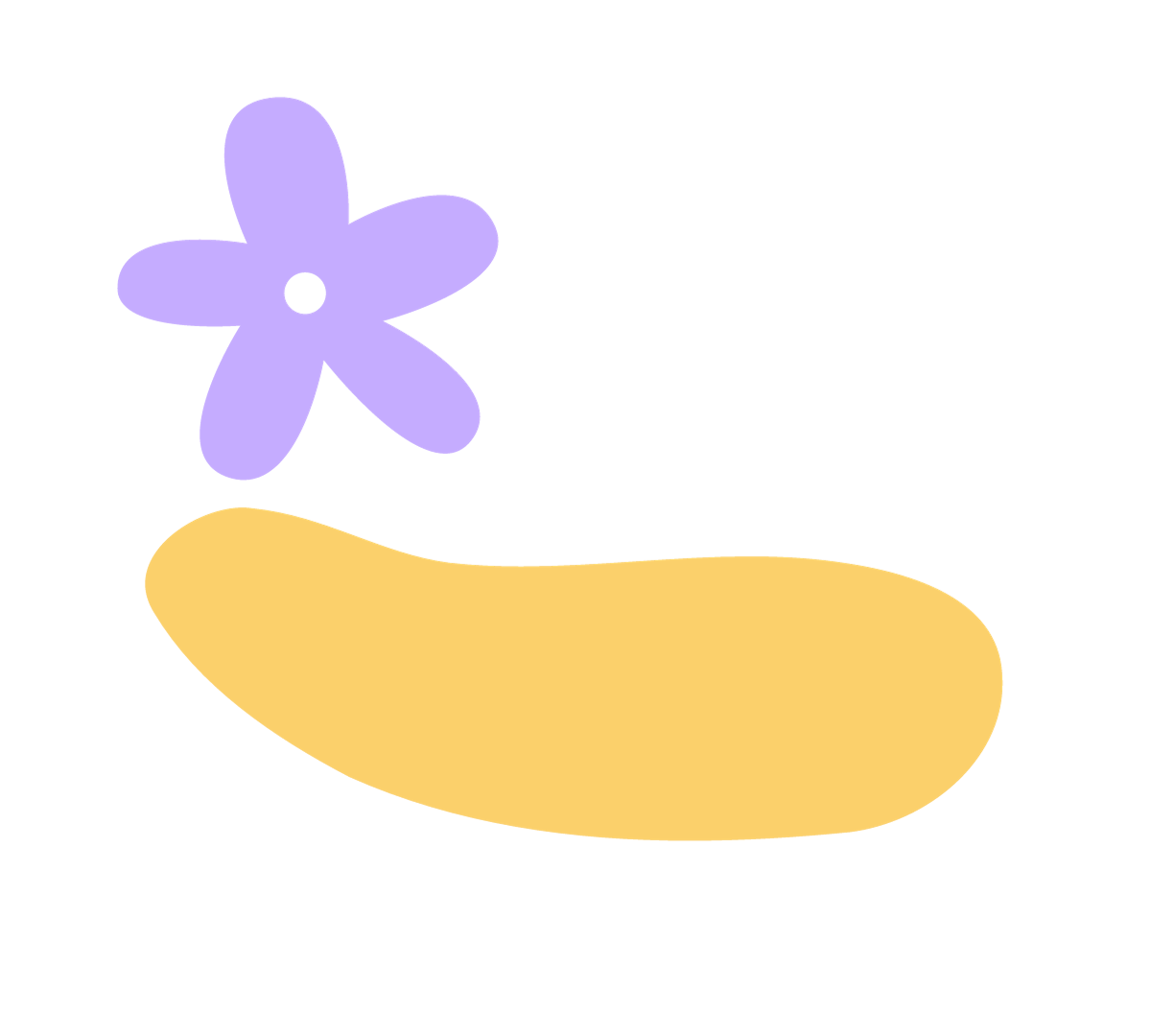